Dopravná infraštruktúrav obciach
Michal Dekánek
Dopravná infraštruktúra v obciach
rozdelenie a popis dopravnej infraštruktúry
slovenská legislatíva
financovanie
prepojenia Rakúsko – Slovensko
trendy v doprave a inovatívne riešenia
príklady z Európy
Dopravná infraštruktúra v obciach
Chodníky
Cestná
infraštruktúra
Cyklistická infraštruktúra
Verejná osobná doprava
Vodná doprava
Cestná infraštruktúra - rozdelenie
zákon 135/1961 Z. z. (cestný zákon)
cesty I. triedy: majetok štátu*
cesty II. triedy: majetok samosprávnych krajov*
cesty III. triedy: majetok samosprávnych krajov*
miestne komunikácie: majetok obcí
účelové komunikácie
* okrem ciest na území Bratislavy – sú vo vlastníctve mesta
Cestná infraštruktúra – správa
cesty vo vlastníctve štátu: právnické osoby na tento účel zriadené ministerstvom
cesty vo vlastníctve samosprávneho kraja: samosprávny kraj, prípadne právnické osoby ním na tento účel založené alebo zriadené
prejazdné úseky ciest vo vlastníctve obce, miestne komunikácie a účelové komunikácie vo vlastníctve obce: obce, prípadne právnické osoby nimi na tento účel založené alebo zriadené
účelové komunikácie vo vlastníctve štátu: právnické osoby, ktorým celkom alebo prevažne slúžia
Cestná infraštruktúra – štátna správa
cesty I. triedy: obvodné úrady dopravy v sídle kraja
cesty II. triedy: obvodné úrady dopravy
cesty III. triedy: obvodné úrady dopravy
Obvodné úrady
určujú použitie dopravných značiek a dopravných zariadení
povoľujú zriadenie vyhradených parkovísk
vyjadrujú sa pri prerokovaní územných plánov obcí a zón
[Speaker Notes: Obvodné úrady sú štátnou správou, tzn. ich vedenie nie je volené občanmi. Široké kompetencie polície.]
Cestná infraštruktúra – financovanie
cesty vo vlastníctve štátu: štátny rozpočet
cesty vo vlastníctve samosprávneho kraja: rozpočet samosprávného kraja, daň z motorových vozidiel, fondy EÚ
prejazdné úseky ciest vo vlastníctve obce, miestne komunikácie a účelové komunikácie vo vlastníctve obce: rozpočet obce, fondy EÚ
účelové komunikácie vo vlastníctve štátu: právnické osoby, ktorým celkom alebo prevažne slúžia
[Speaker Notes: Fondy EÚ – na území BSK nie je možné využiť Regionálny operačný program, ale len OPBK]
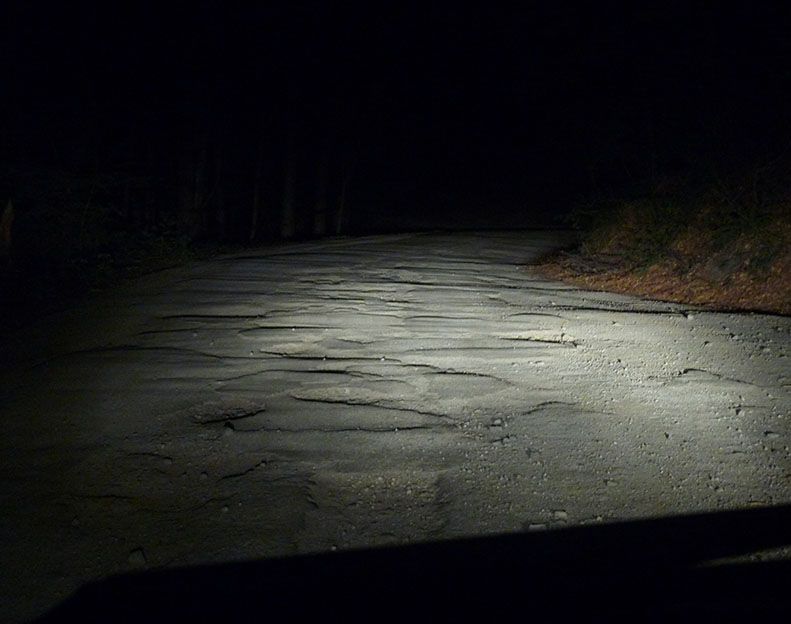 [Speaker Notes: Problém s prerozdelením prostriedkov – mesto nemá prostriedky z daní z motorových vozidiel, ktoré sa vybrali na jeho území
Prekategorizovanie ciest
Problém s prostriedkami – neoptimalizovaná cestná sieť, parkovanie na chodníkoch]
Cestná infraštruktúra – prepojenie
B8 + II/503 (Angern / Záhorská Ves)
B9 + I/61 (Berg / Petržalka)
A6 + D4 (Kittsee / Jarovce)
L208 + III/00246 (Kittsee / Jarovce)
plán: S8 + D4 (Marchegg / Dev. Nová Ves)
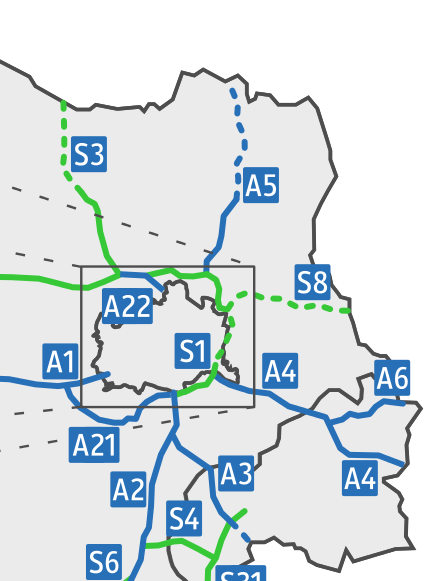 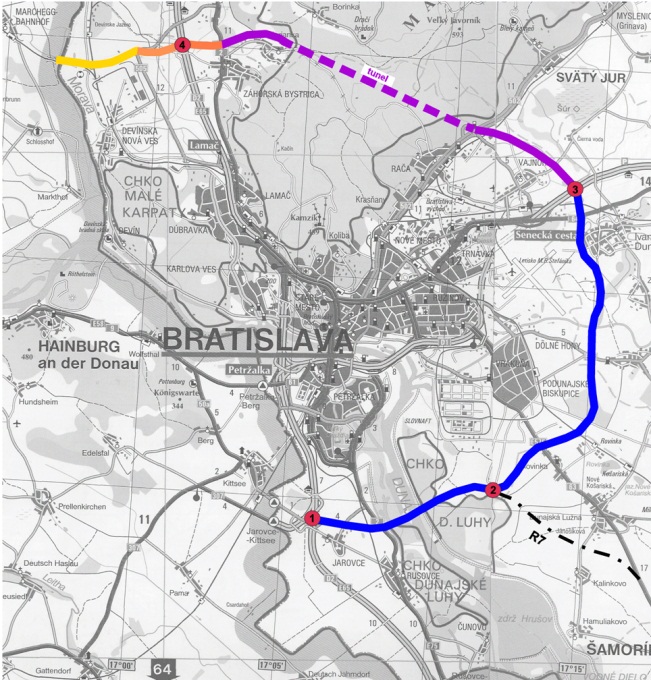 [Speaker Notes: Fondy EÚ – na území BSK nie je možné využiť Regionálny operačný program, ale len OPBK]
Cestná infraštruktúra – energie
nové nabíjacie stanice, CNG, LNG, vodík
návrh smernice EP o zavádzaní infraštruktúry pre alternatívne palivá
[1]  Počet verejne prístupných dobíjacích miest predstavuje 10 % celkového počtu dobíjacích miest.
[Speaker Notes: Fondy EÚ – na území BSK nie je možné využiť Regionálny operačný program, ale len OPBK]
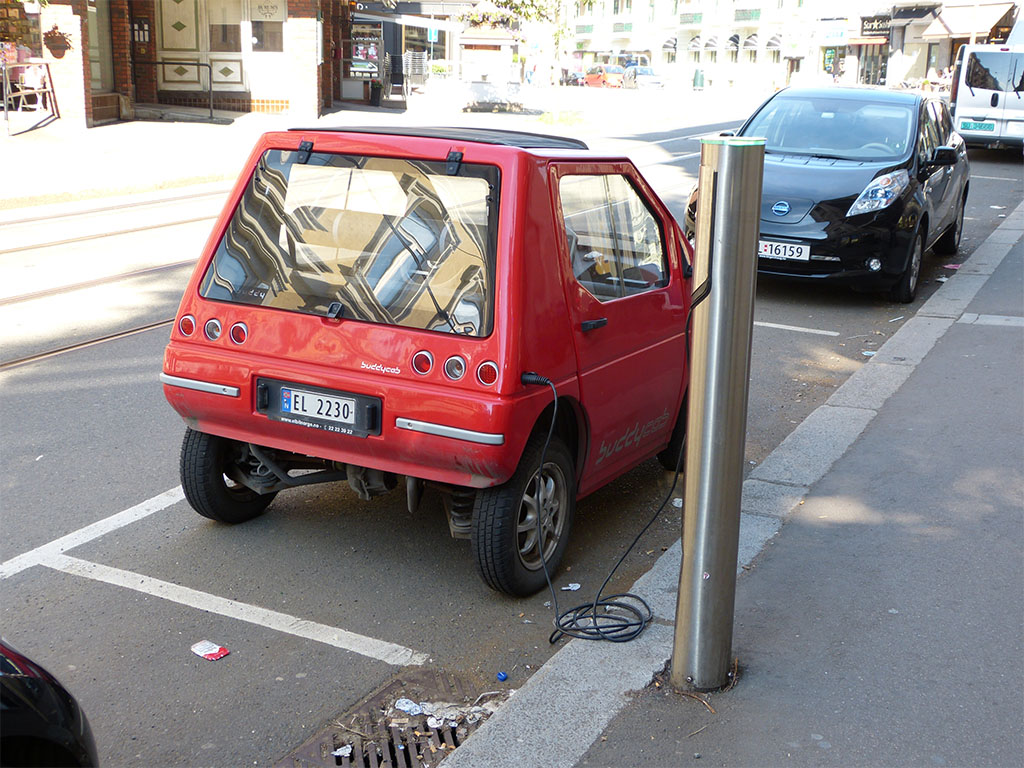 Oslo, Nórsko
[Speaker Notes: Problém s prerozdelením prostriedkov – mesto nemá prostriedky z daní z motorových vozidiel, ktoré sa vybrali na jeho území
Prekategorizovanie ciest
Problém s prostriedkami – neoptimalizovaná cestná sieť, parkovanie na chodníkoch]
Cestná infraštruktúra – výzvy
zvyšovanie bezpečnosti zraniteľných účastníkov cestnej premávky
riešenie parkovania
humanizácia uličného priestoru
zabezpečenie trvalej udržateľnosti cestnej siete
[Speaker Notes: Fondy EÚ – na území BSK nie je možné využiť Regionálny operačný program, ale len OPBK]
Cyklistická infraštruktúra – prečo?
až 30% jázd je do 3 km, 50% jázd je do 6 km
akčný rádius bicykla je 20 km2 pri jazde 10 min
akčný rádius elektrobicykla je 40 km2 pri jazde 10 min
do 5 km môže byť bicykel rýchlejší ako auto
bicykel neprodukuje emisie, hluk, nepotrebuje dodatočnú energiu
zdravotné dôvody: nadváha obyvateľov EÚ
Cyklistická infraštruktúra – prečo?
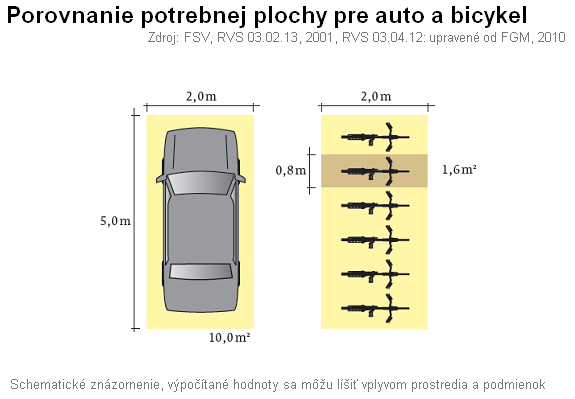 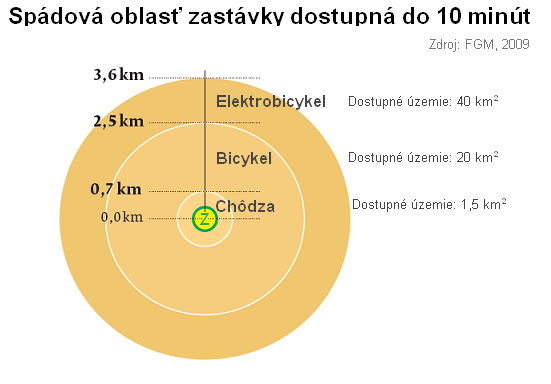 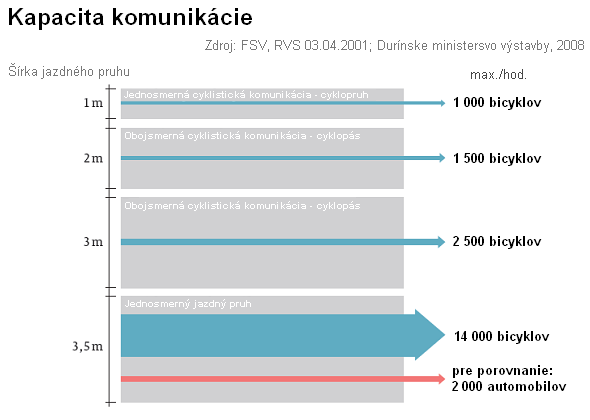 Cyklistická infraštruktúra – prečo?
bicyklovanie podporuje ciele EÚ: znižovať závislosť na fosílnych palivách a znižovať emisie skleníkových plynov
Príručka Európskej komisie pre cyklistiku: „V mestách je možné prepraviť na pruhu širokom 3,5 metra (bežný jazdný pruh) za 1 hodinu 22 000 osôb koľajovým vozidlom, 19 000 ľudí pešo a 14 000 osôb na bicykli, ale len 9 000 ľudí autobusom a 2 000 ľudí automobilom.“
Biela kniha: Plán jednotného európskeho dopravného priestoru: „Podpora pešej dopravy a cyklistickej dopravy by sa mala stať neoddeliteľnou súčasťou mestskej mobility a plánovania infraštruktúry.“
Národná stratégia rozvoja cyklistickej dopravy a cykloturistiky v SR – predpoklad schválenia: 2013
Cyklistická infraštruktúra – ako?
riadenie a koordinovanie cyklodopravy – cyklokoordinátori
zmena legislatívy, technických noriem a technických podmienok
zabezpečenie financovania (verejná sféra, súkromná sféra, EÚ)
osveta
Cyklistická infraštruktúra – čo?
hlavná infraštruktúra
cyklocesty, možnosť využiť aj bývalé železničné trate a pod.
úspešné projekty Cyklomost slobody, Eurovelo 6, Eurovelo 13, cyklocesty na oboch brehoch Dunaja
infraštruktúra nielen na cykloturistiku, ale aj na cyklodopravu
doplnková infraštruktúra
kryté parkoviská a úschovne, stojany
verejné bicykle (bike sharing, požičovne)
cyklozariadenia
Cyklopumpa
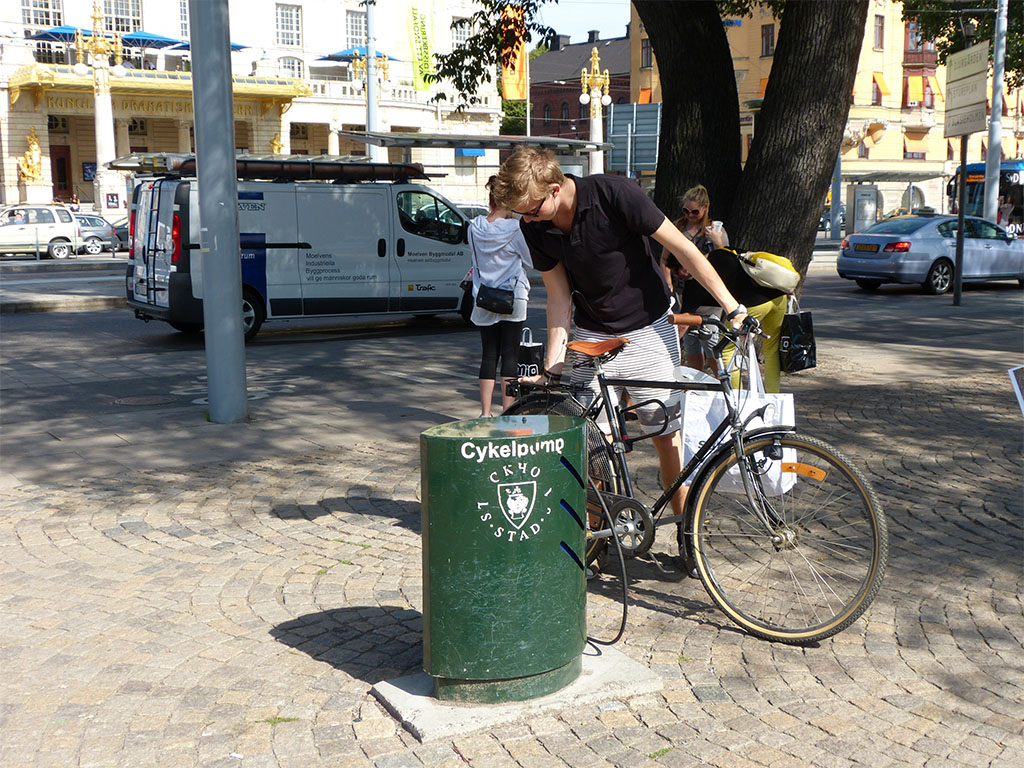 Štokholm, Švédsko
Cyklistická infraštruktúra – výzvy
zvýšenie podielu cyklistickej dopravy na deľbe prepravnej práce 
zvýšenie bezpečnosti cyklistov
zlepšenie zdravia populácie
rozvoj cestovného ruchu
Zatraktívnenie cyklodopravy
úschovne bicyklov na staniciach
požičovne bicyklov na staniciach a v meste
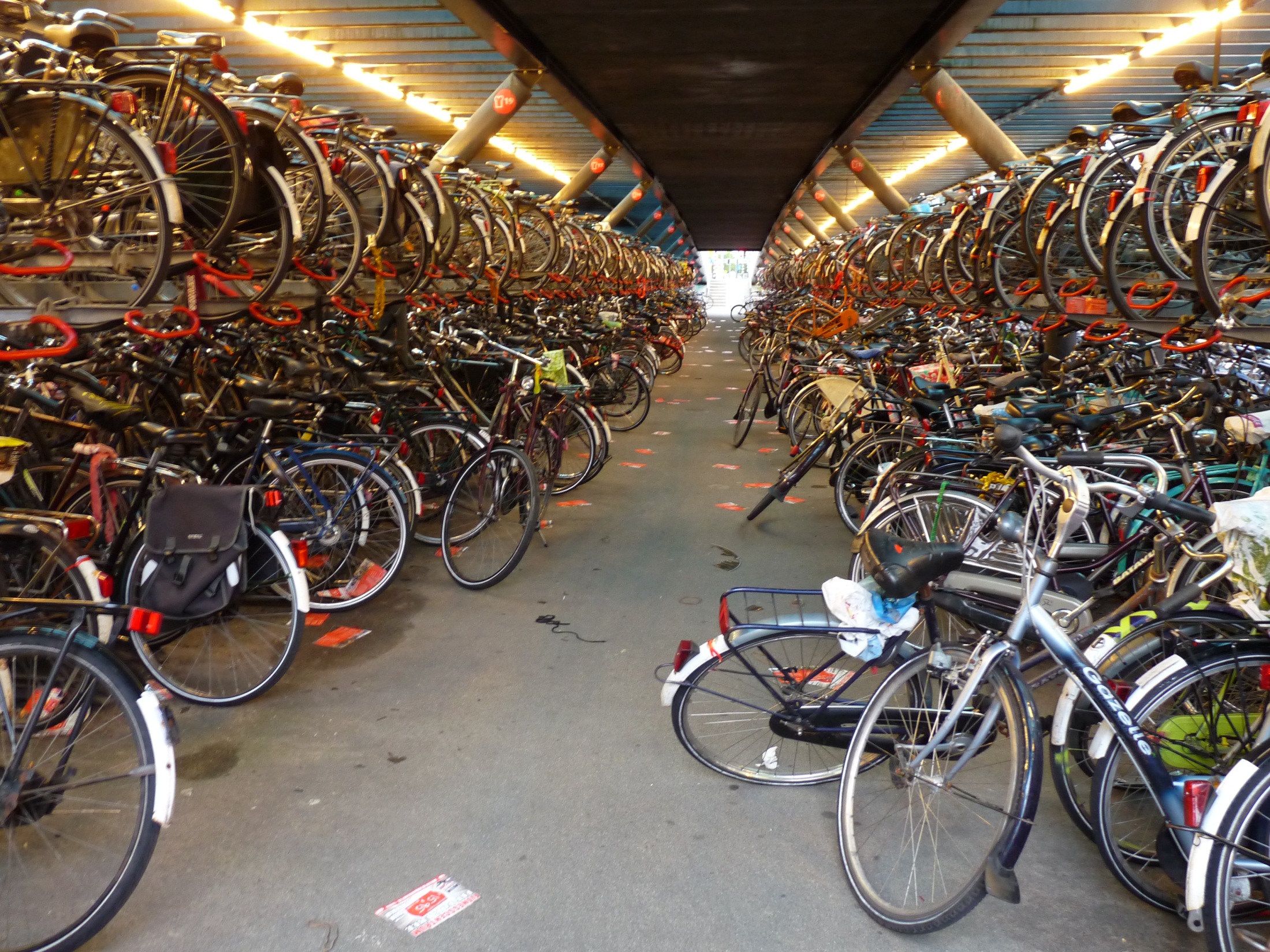 Leiden, Holandsko
Verejná osobná doprava
regionálna doprava
koľajová: vlak, ľahká železnica
cestná: autobusy
mestská hromadná doprava
koľajová: metro, električky
cestná: autobusy
taxi
zdieľanie áut (car sharing)
Verejná osobná doprava
ako prepraviť 69 osôb?
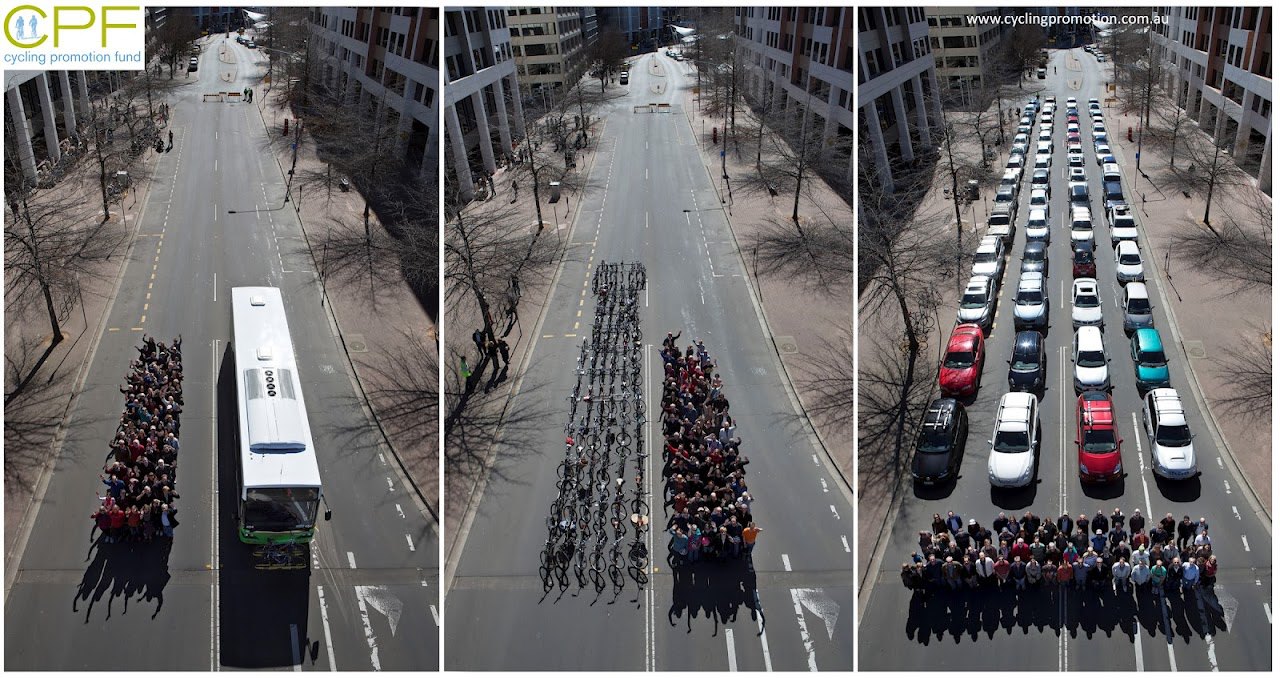 [Speaker Notes: Parkovanie navyše zaberá viac miest. Tam, kde VOD funguje dobre, vie byť značnou konkurenciou autám]
Verejná osobná doprava - financovanie
zákon 514/2010 Z. z. o doprave na dráhach
zákon 56/2012 Z. z. o cestnej doprave
objednávanie výkonov a financovanie:
železnica: štát
regionálna autobusová doprava: samosprávne kraje
MHD: mestá
obce majú možnosť objednať si dodatočnú dopravu
[Speaker Notes: Častá súbežná doprava => nosnou je vždy železnica tam, kde je dostatočný prúd cestujúcich a kde má potenciál]
Verejná osobná doprava - IDS
Verkehrsverbund Ost-Region (VOR) – od 1984
Integrovaný dopravný systém Bratislavského kraja (IDS BK) – od 2013
dopravná integrácia
nadviazanie spojov, efektívnejšia organizácia
tarifná integrácia
jednotné cestovné lístky
organizačná integrácia
spoločné činnosti zabezpečuje jediná organizácia
[Speaker Notes: IDS BK – BID – spustené 1.3.2013, vzor: VOR]
Verejná osobná doprava - prepojenia
železnica:
Bratislava-Petržalka – Wien Hbf
Bratislava-Hlavná stanica – Wien Hbf
autobusy:
linka 901: Bratislava, Most SNP – Hainburg
autobusová doprava cez Schwechat
lode:
TwinCity Liner Bratislava – Wien
[Speaker Notes: železnica – interval 1 – 2 hod, v špičke plné]
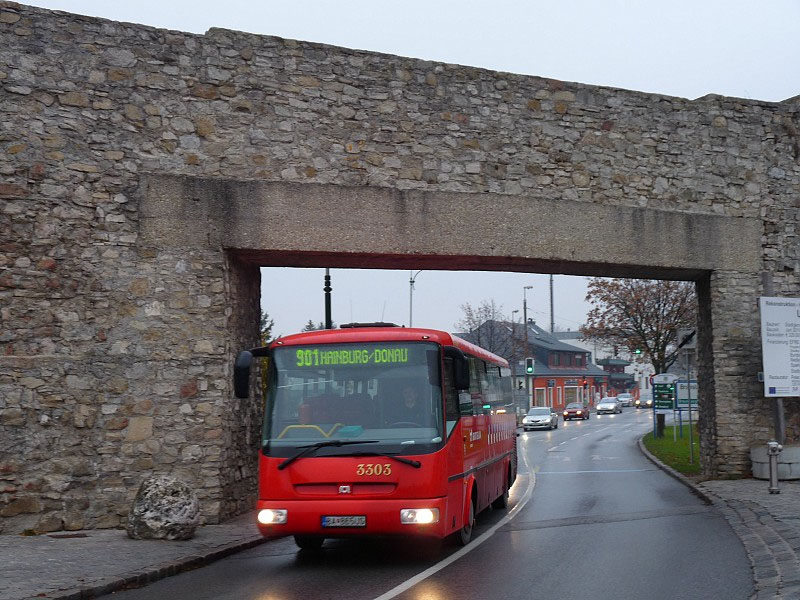 Verejná osobná doprava - výzvy
tarifná integrácia (prepojenie VOR a IDS BK)
lepšie prepojenie príhraničných obcí Kittsee, Berg
zavedenie štandardov kvality
lepšie prepojenie jednotlivých druhov dopravy pri ceste do Viedne (napr. parkovisko P+R)
zavedenie systému car sharing
[Speaker Notes: Štandardy umožňujú objektivizovať požiadavky na dopravu]
Chodníky
problematická legislatíva – zákon 8/2009 Z. z. umožňuje parkovanie na chodníkoch, ak zostane priestor 1,5 m
výzvy:
zriadenie chodníkov s dostatočnou šírkou
zvýšenie bezpečnosti chodcov
humanizácia uličného priestoru
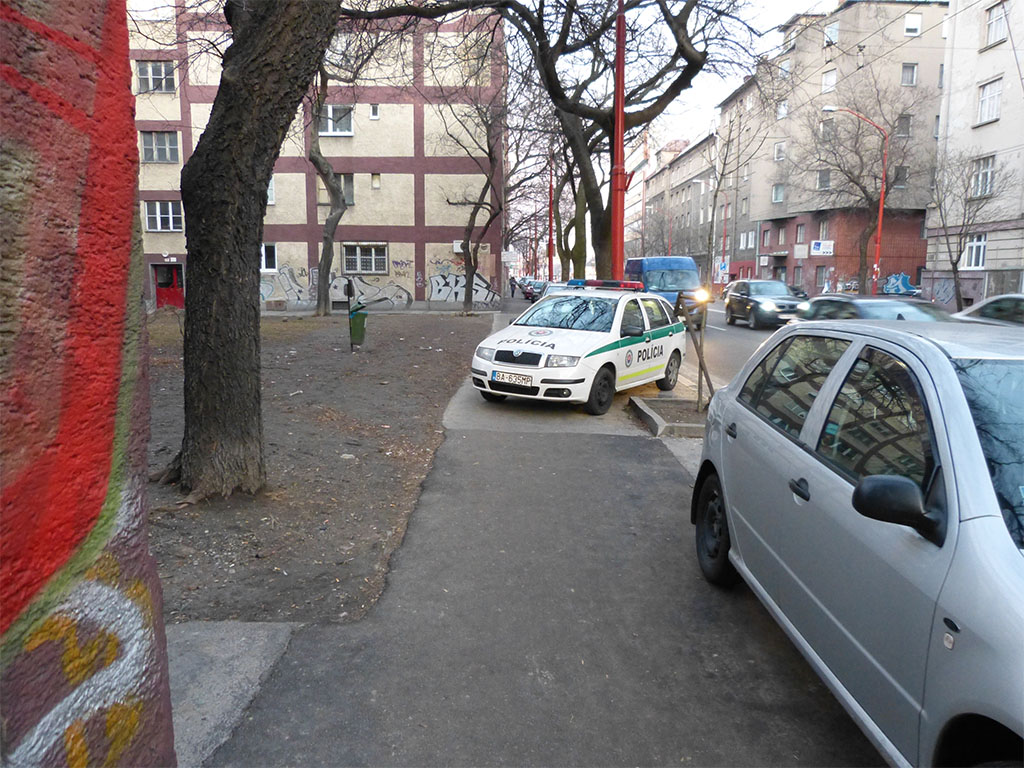 Vodná doprava
osobná doprava na trase Bratislava – Wien a na úsekoch
kompa Vojka nad Dunajom – Kyselica
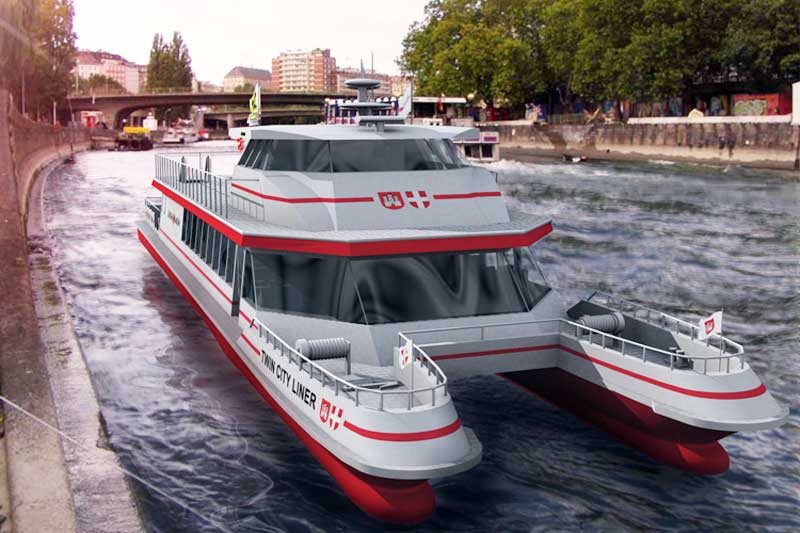 Trendy v doprave a inovatívne riešenia
riešenia zohľadňujú všetky druhy dopravy
nebudujú sa cesty bez cyklociest, stanice bez parkovísk P+R a cyklostojanov, a pod.
humanizácia uličného priestoru
zdieľaný priestor
regulácia parkovania
výhody pre cyklistov
atraktívnejšia verejná doprava
inovatívne riešenia a cezhraničnú spoluprácu je možné financovať z fondov EÚ
[Speaker Notes: napr. Civitas, SE Europe]
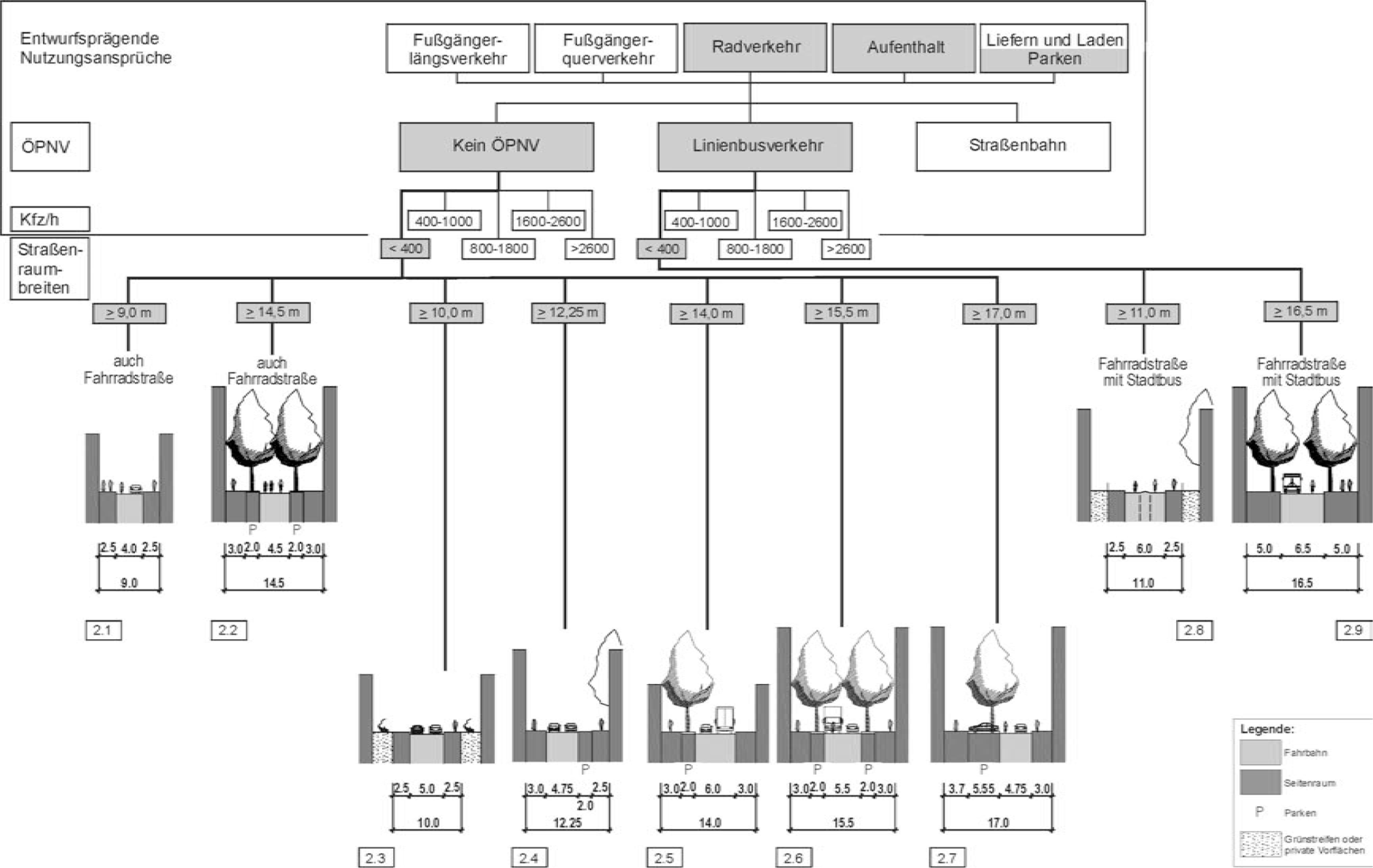 RASt
[Speaker Notes: RASt – Pokyny pre výstavbu mestských ulíc - Richtlinien für die Anlage von Stadtstraßen]
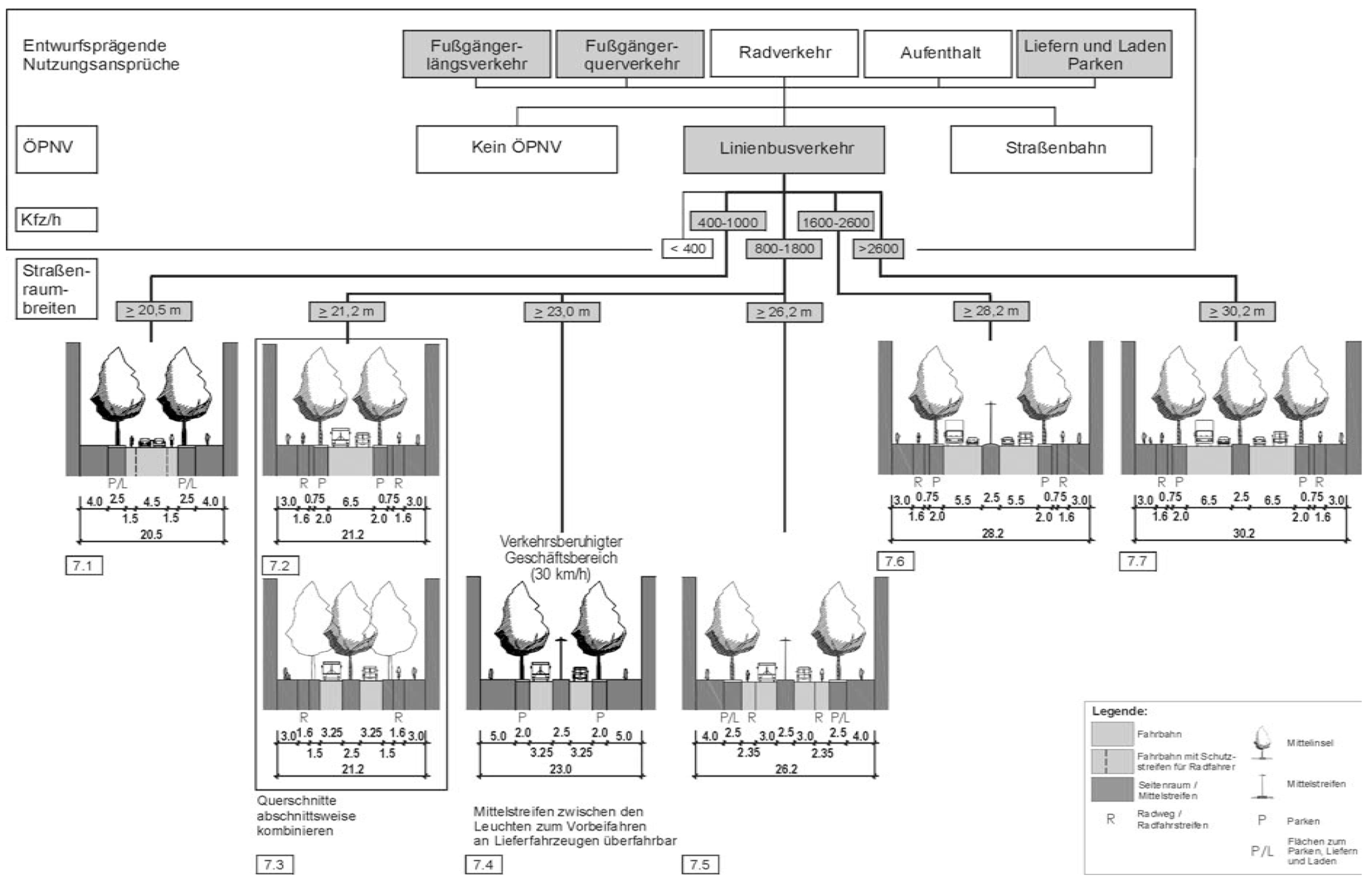 RASt
[Speaker Notes: Eliminácia širokých ciest]
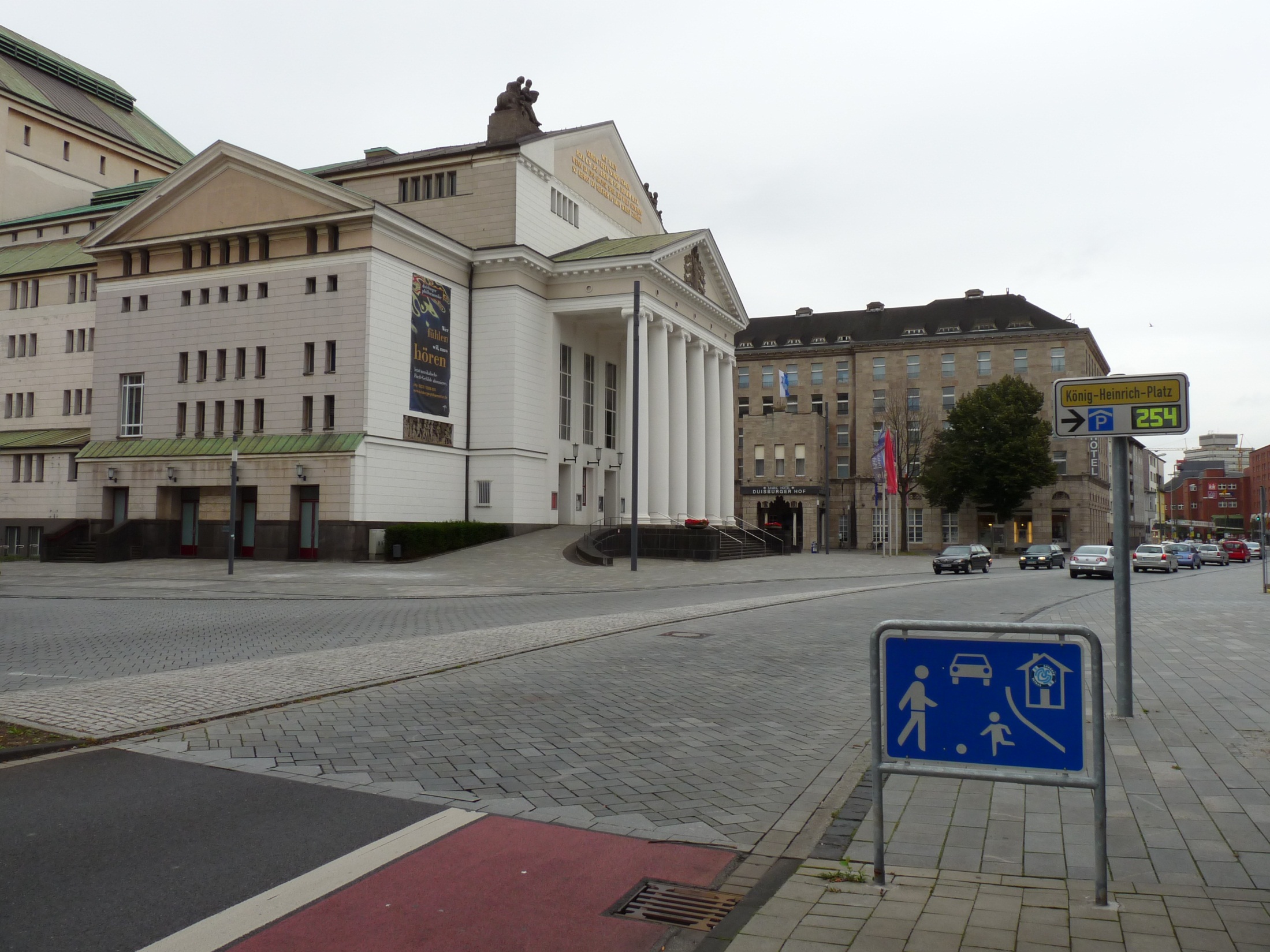 Duisburg, Nemecko
[Speaker Notes: Obytná zóna namiesto širokého priechodu pre chodcov]
Zdieľaný priestor (shared space)
[Speaker Notes: Zdieľaný priestor – Shared Space – odstránenie oddelenia chodníkov od ciest a dopravných značiek – pocit neistoty mení správanie vodičov]
Zdieľaný priestor (shared space)
Brighton, Anglicko
[Speaker Notes: Zdieľaný priestor – Shared Space – odstránenie oddelenia chodníkov od ciest a dopravných značiek – pocit neistoty mení správanie vodičov]
Regulácia parkovania
Zdroj: TRL
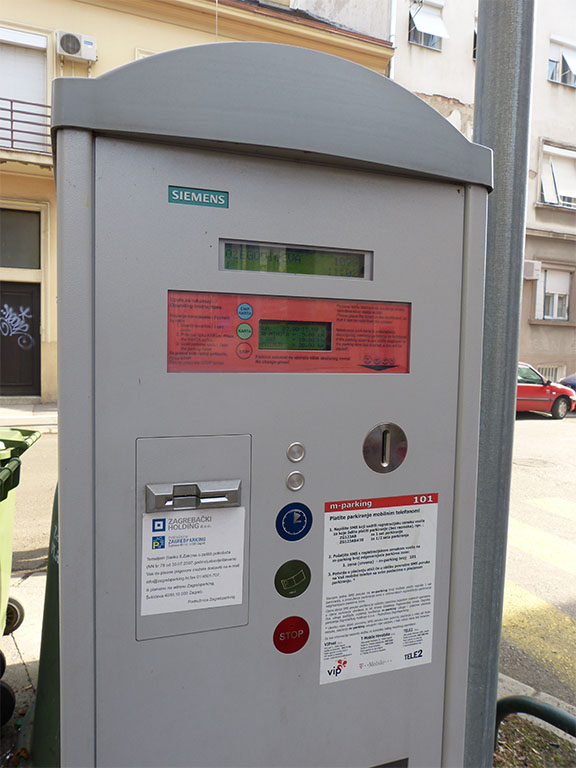 Regulácia parkovania
Záhreb, Chorvátsko
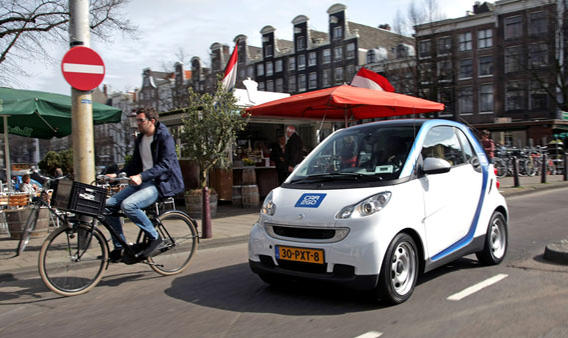 Zdieľanie áut (car share)
Zdroj: thesqueeze.net
Amsterdam, Holandsko
[Speaker Notes: Tiež aj car pooling]
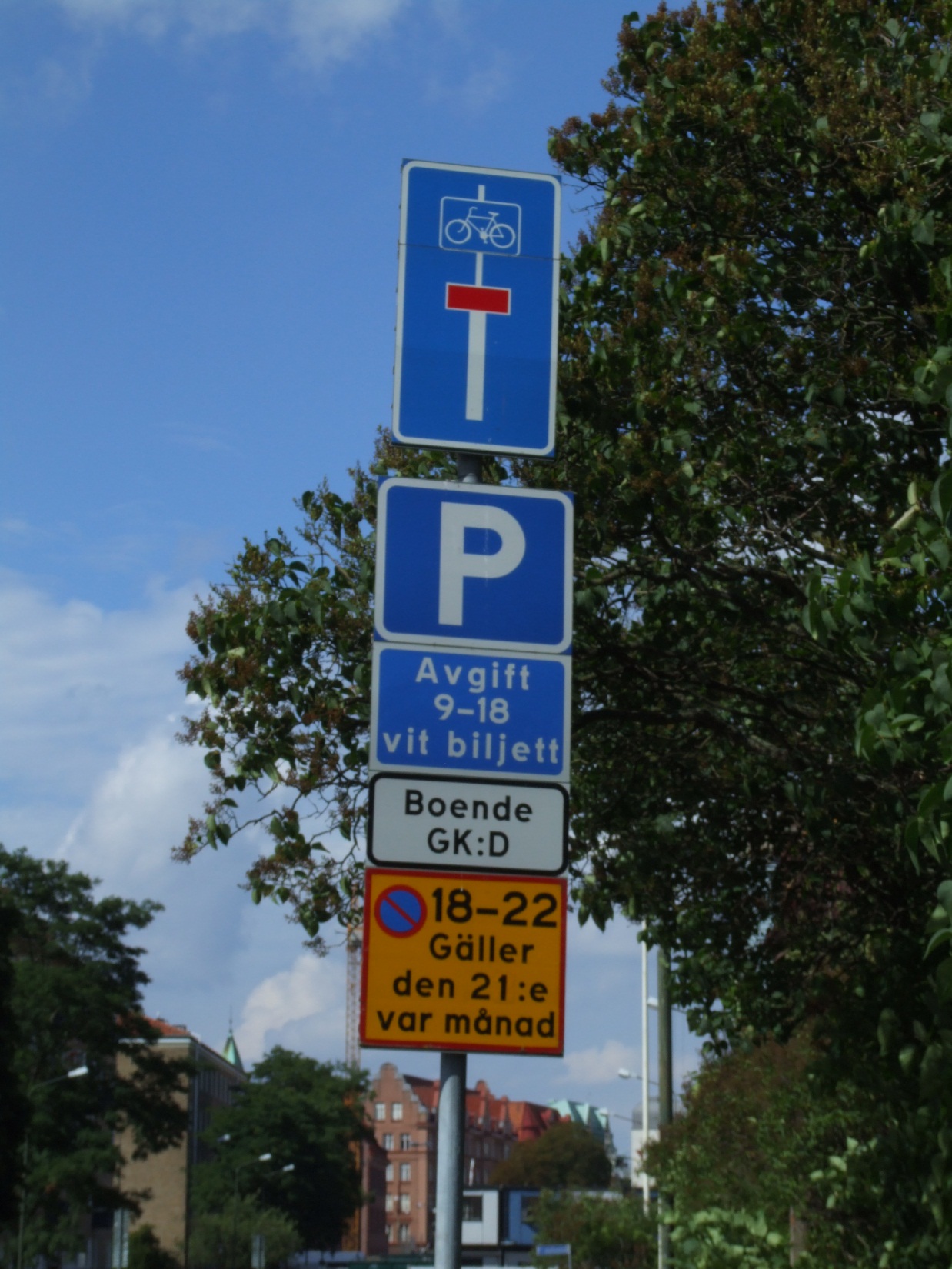 Sloboda pre cyklistov



slepá ulica pre autá,
prejazdná pre cyklistov
zdieľaný buspruh
a cyklopruh
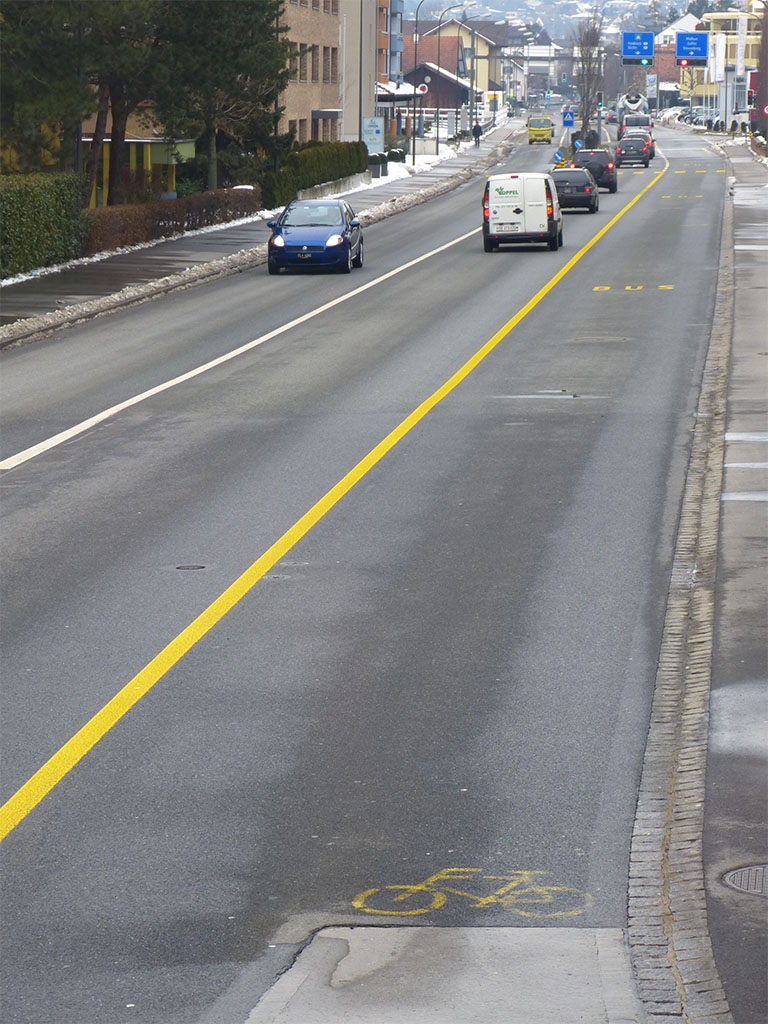 Malmö, Švédsko			   Lichtenštajnsko
Sloboda pre cyklistov
jednosmerka pre autá a autobusy, obojsmerka pre cyklistov
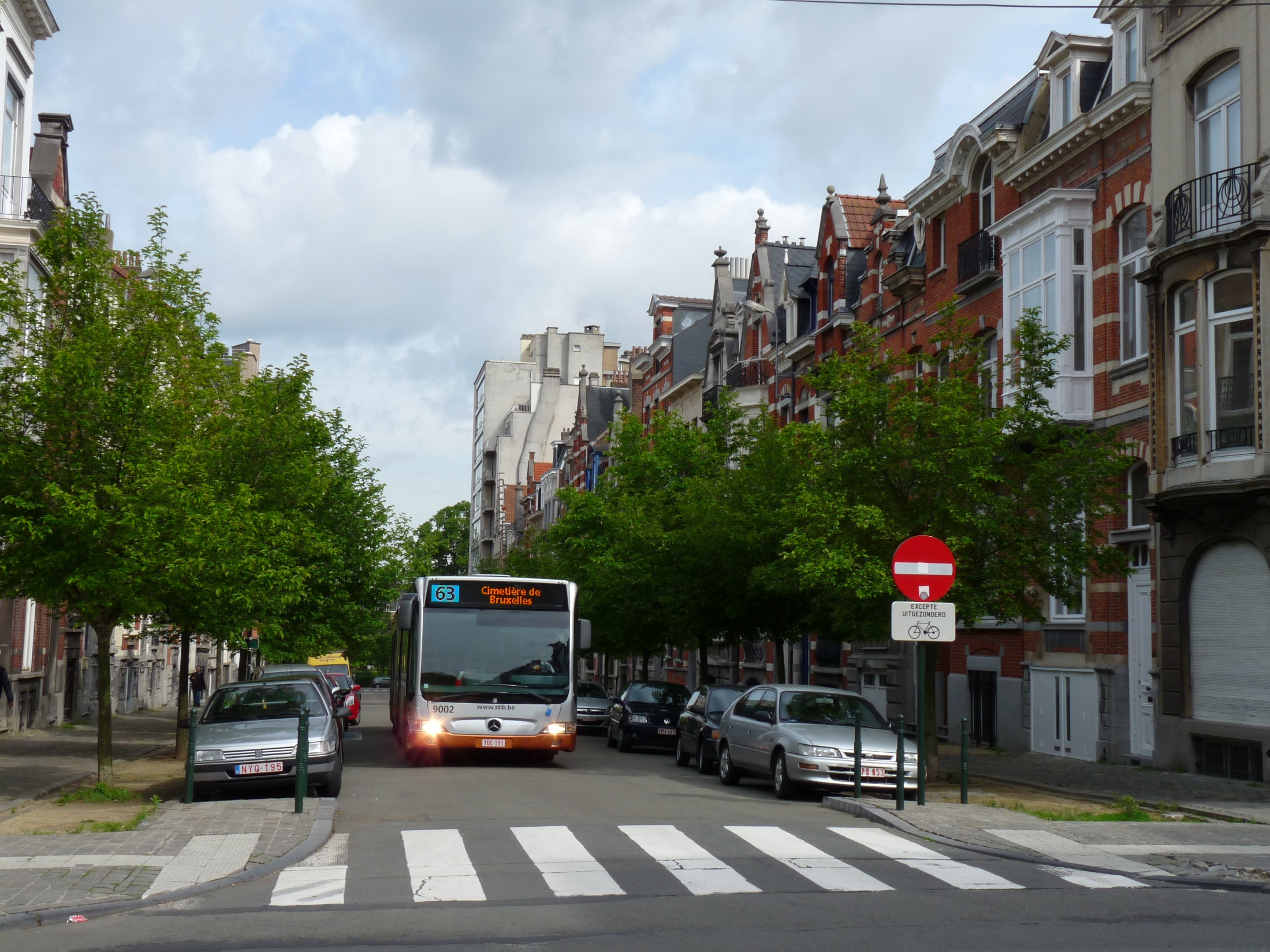 Brusel, Belgicko
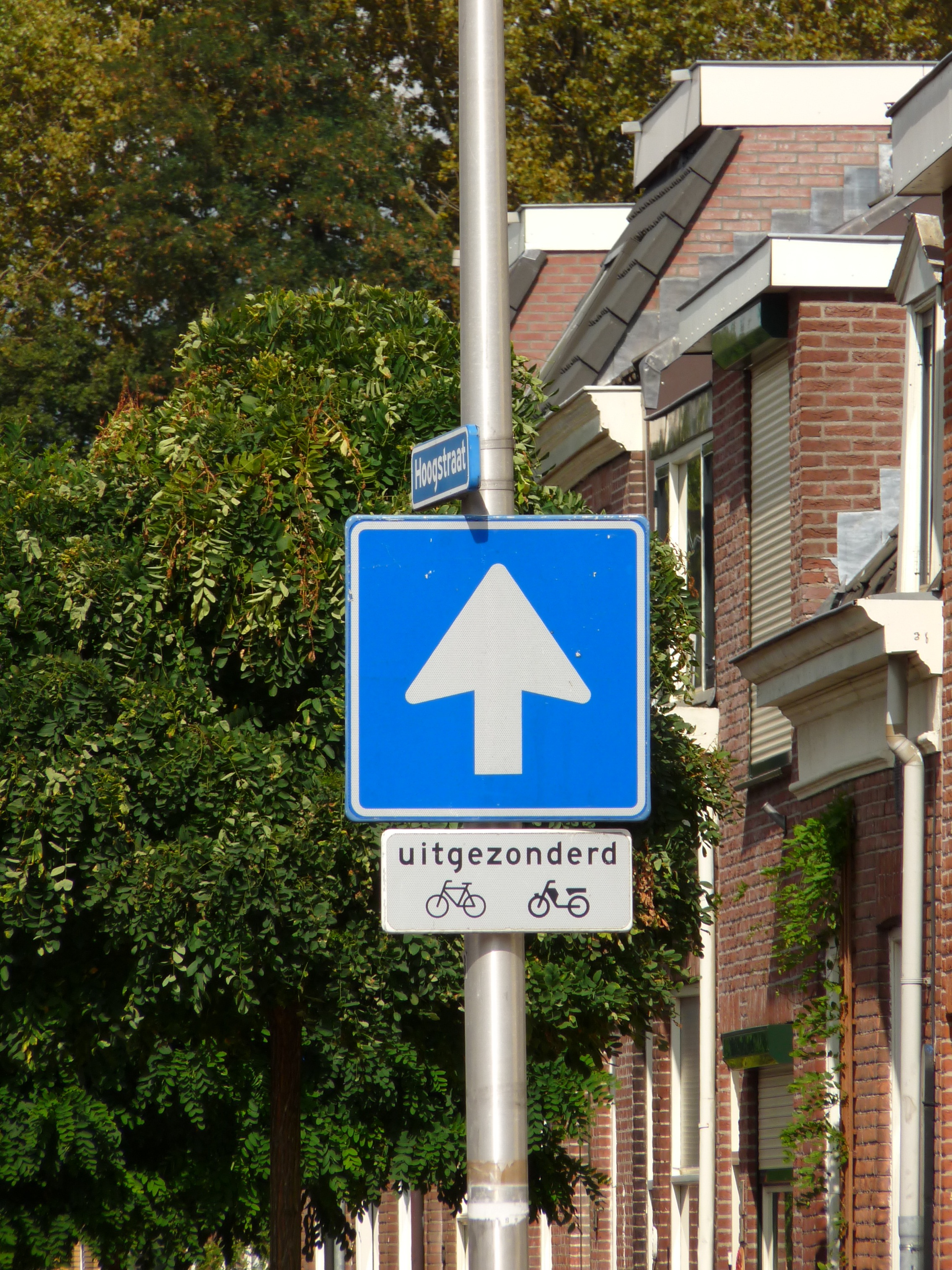 Sloboda pre cyklistov
jednosmerka pre autá, obojsmerka pre cyklistov a mopedy
Utrecht, Holandsko
Sloboda pre cyklistov
prekážka pre spomalenie áut
cyklisti prejdú bez obmedzení
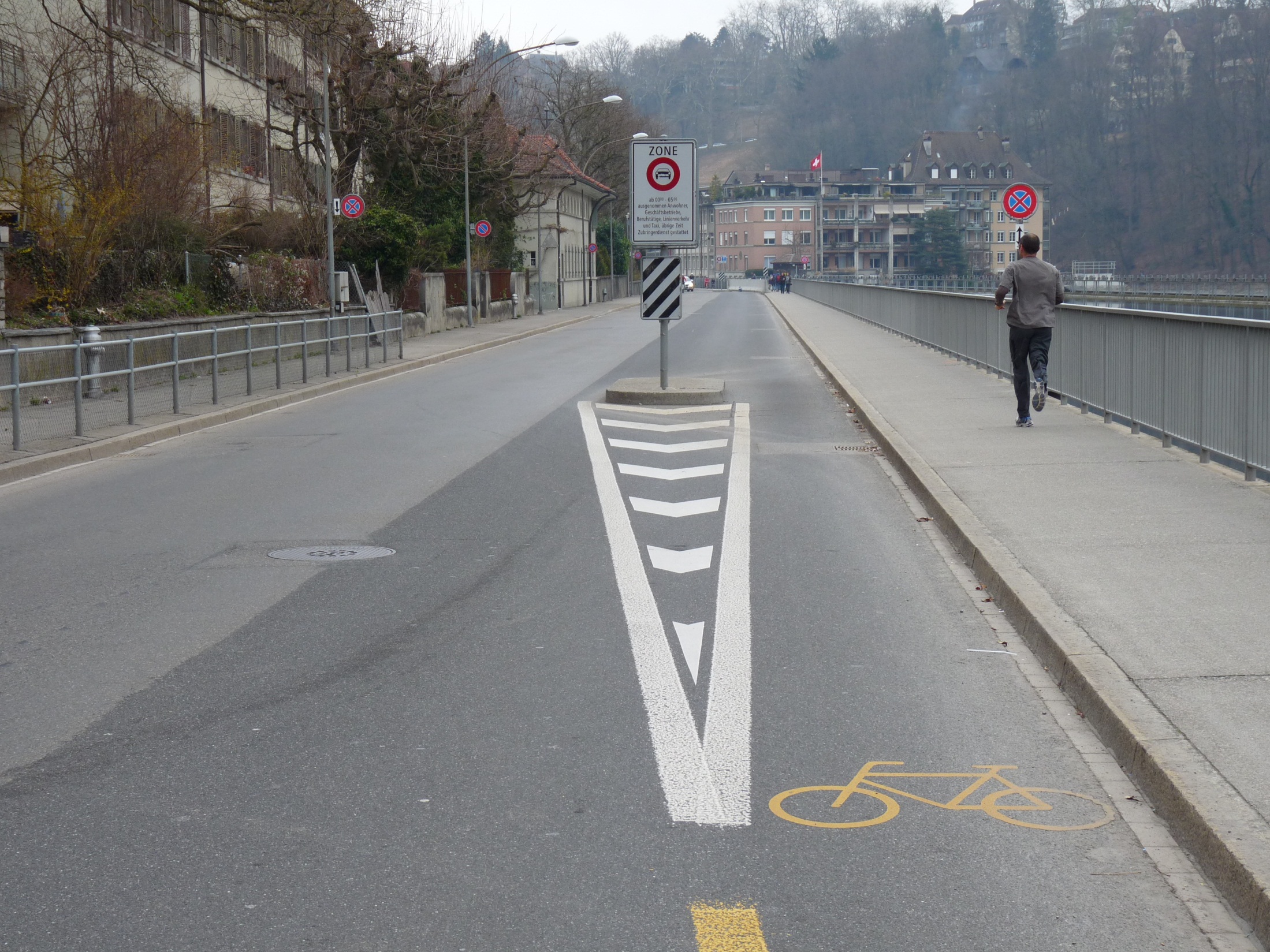 Bern, Švajčiarsko
Sloboda pre cyklistov
spomalenie automobilovej dopravy zúžením vozovky do 1 jazdného pruhu (bez určenia prednosti v jazde!), cyklisti bez obmedzení
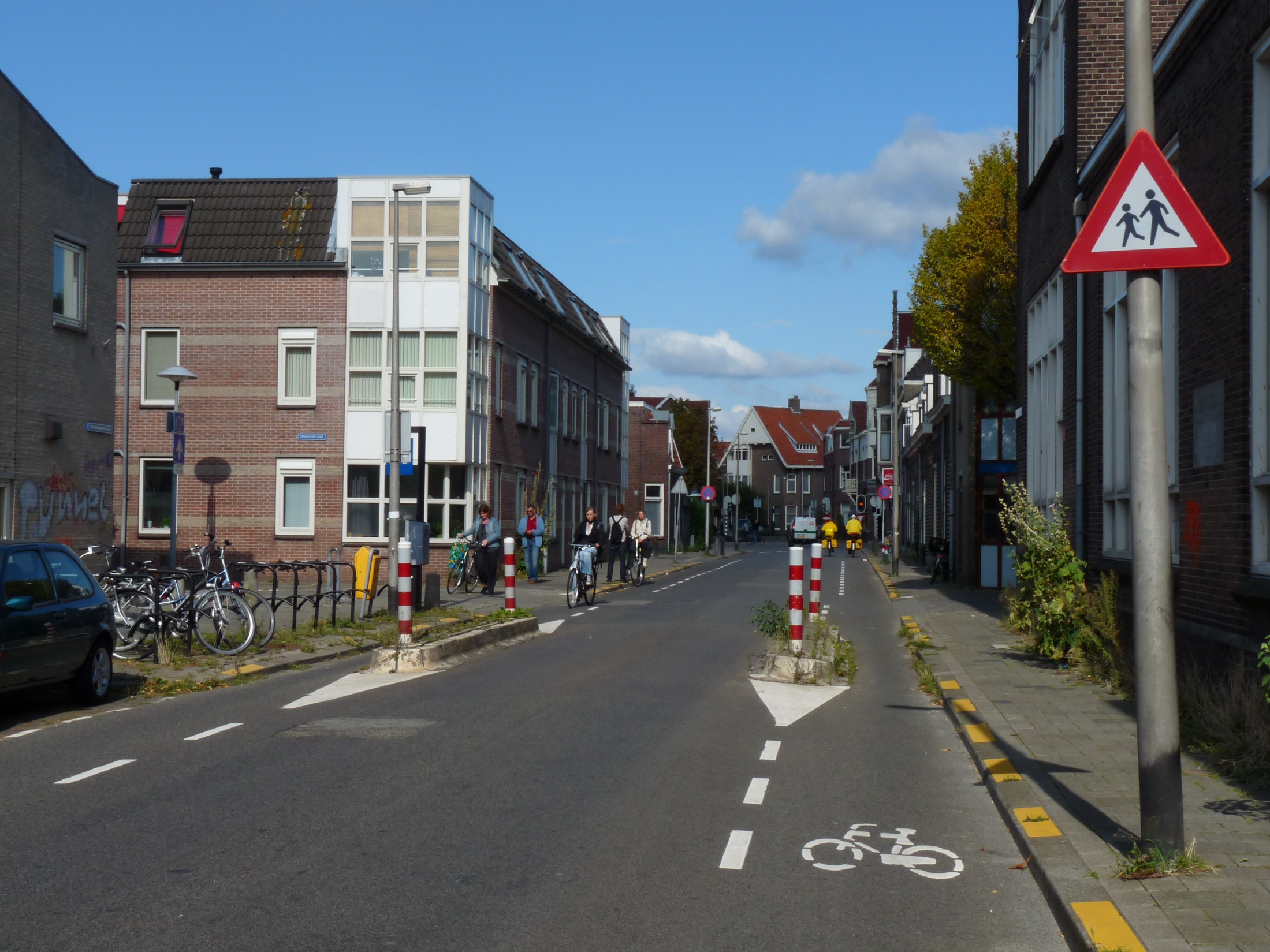 Utrecht, Holandsko
„Kasselské“ obrubníky
možnosť pristaviť vozidlo tesne k obrubníku, takže cestujúci jednoduchšie nastúpia aj vystúpia
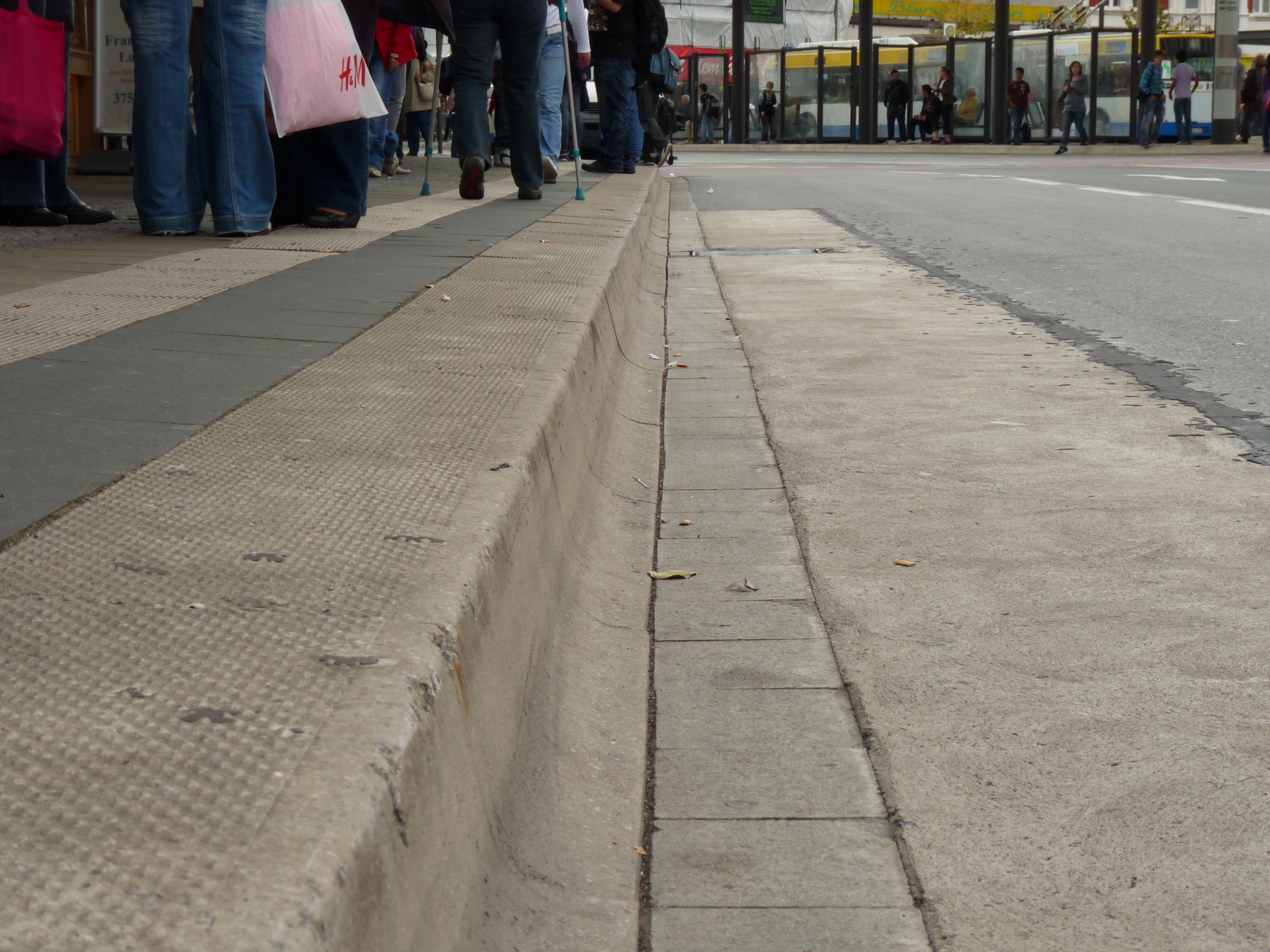 Solingen, Nemecko
„Kasselské“ obrubníky
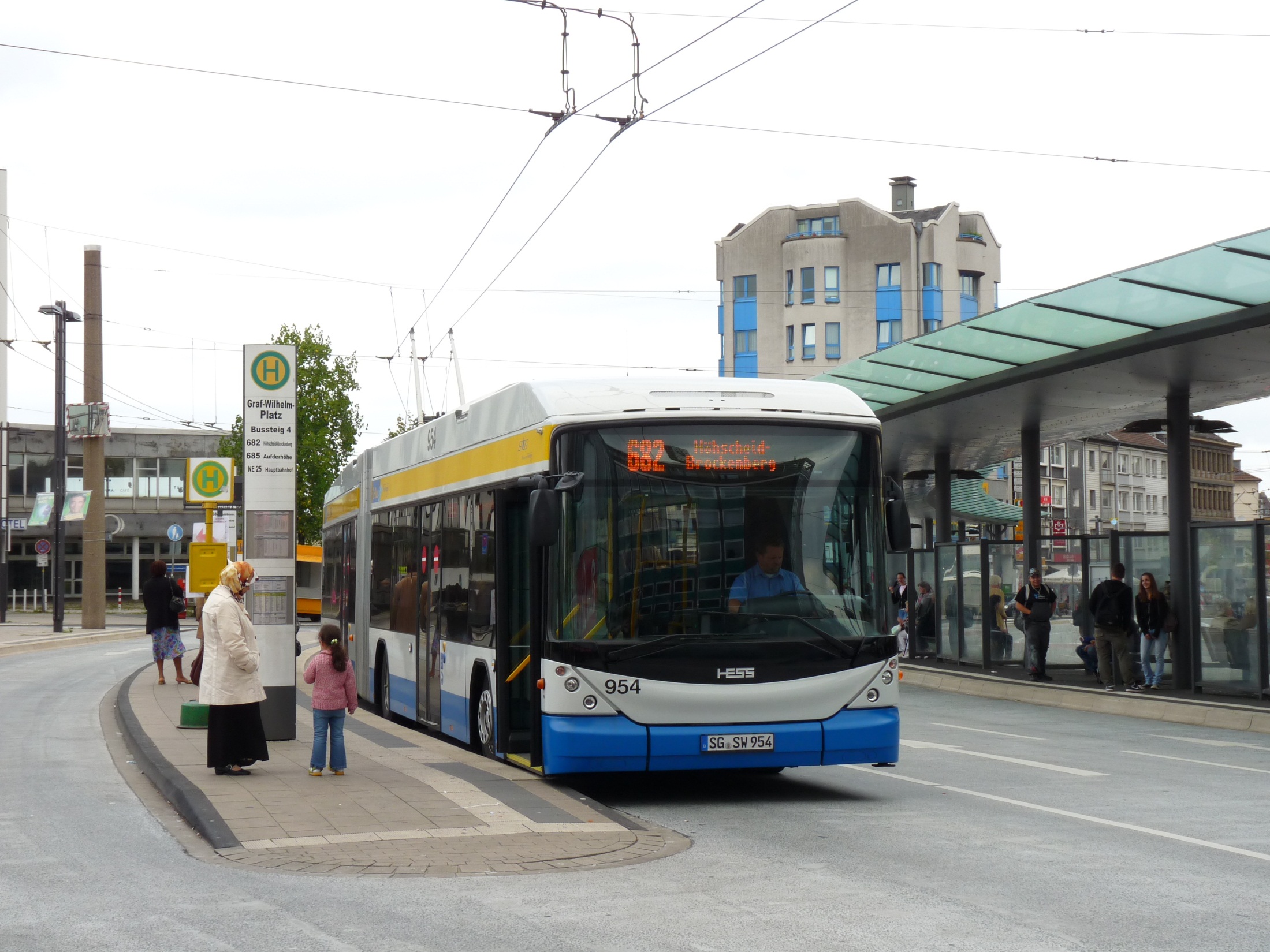 Solingen, Nemecko
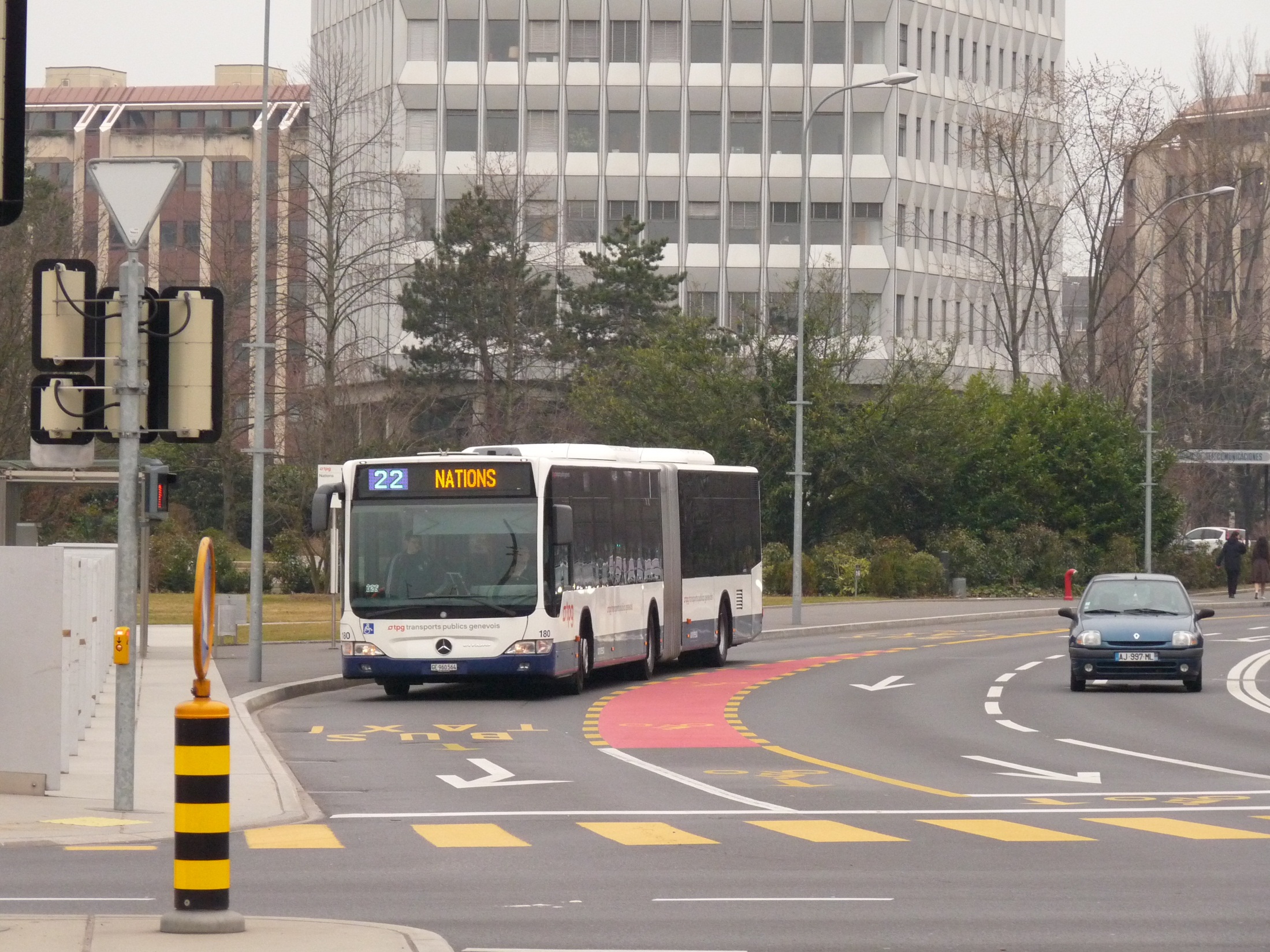 Vyhradené jazdné pruhy
pre BUS, taxi
pre cyklistov so samostatným radením pred križovatkou
Ženeva, Švajčiarsko
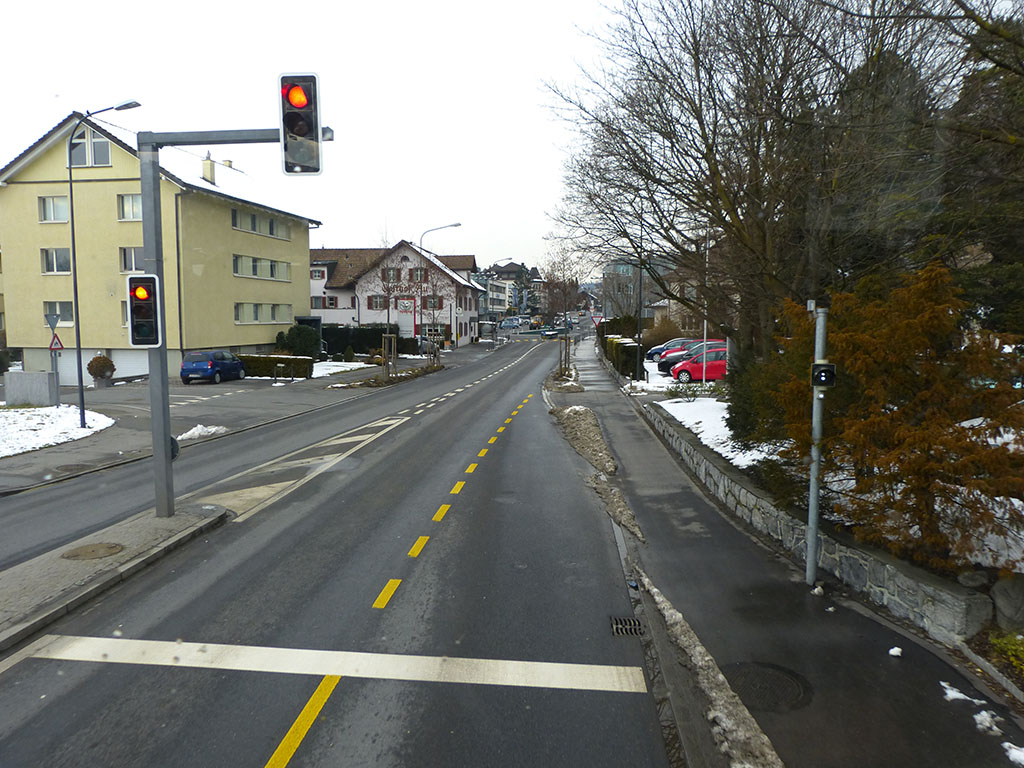 Preferencia verejnej dopravy
Lichtenštajnsko
Bezpečnejšie zastávky MHD
zastávkový mys
cestujúceho po vystúpení neohrozia autá
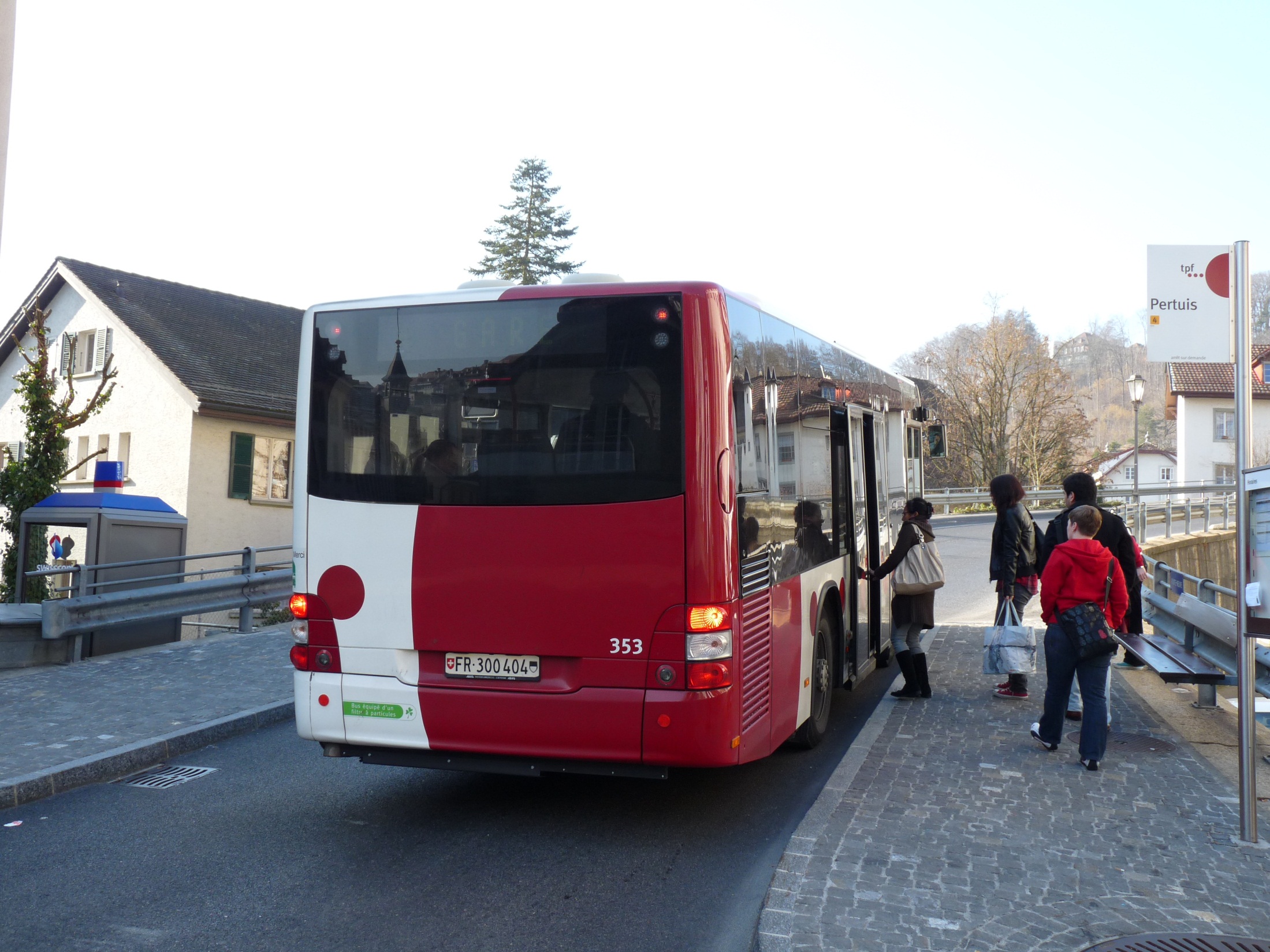 Fribourg, Švajčiarsko
Bezpečnejšie zastávky MHD
zastávkový mys
širší priestor pre cestujúcich
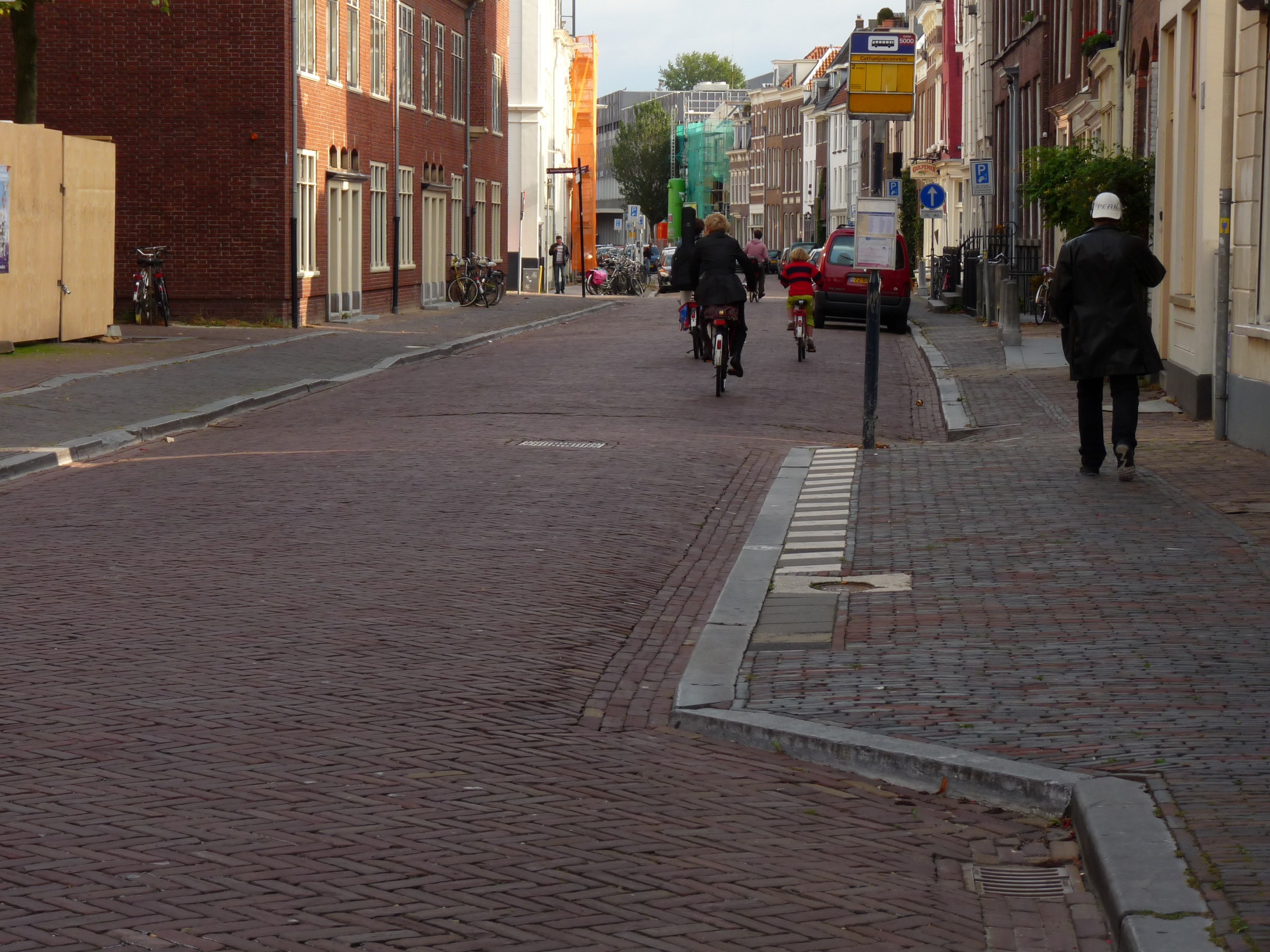 Utrecht, Holandsko
Bezpečnejšie zastávky MHD
zastávkový mys
obojsmerná zastávka bez možnosti obehnúť autobus
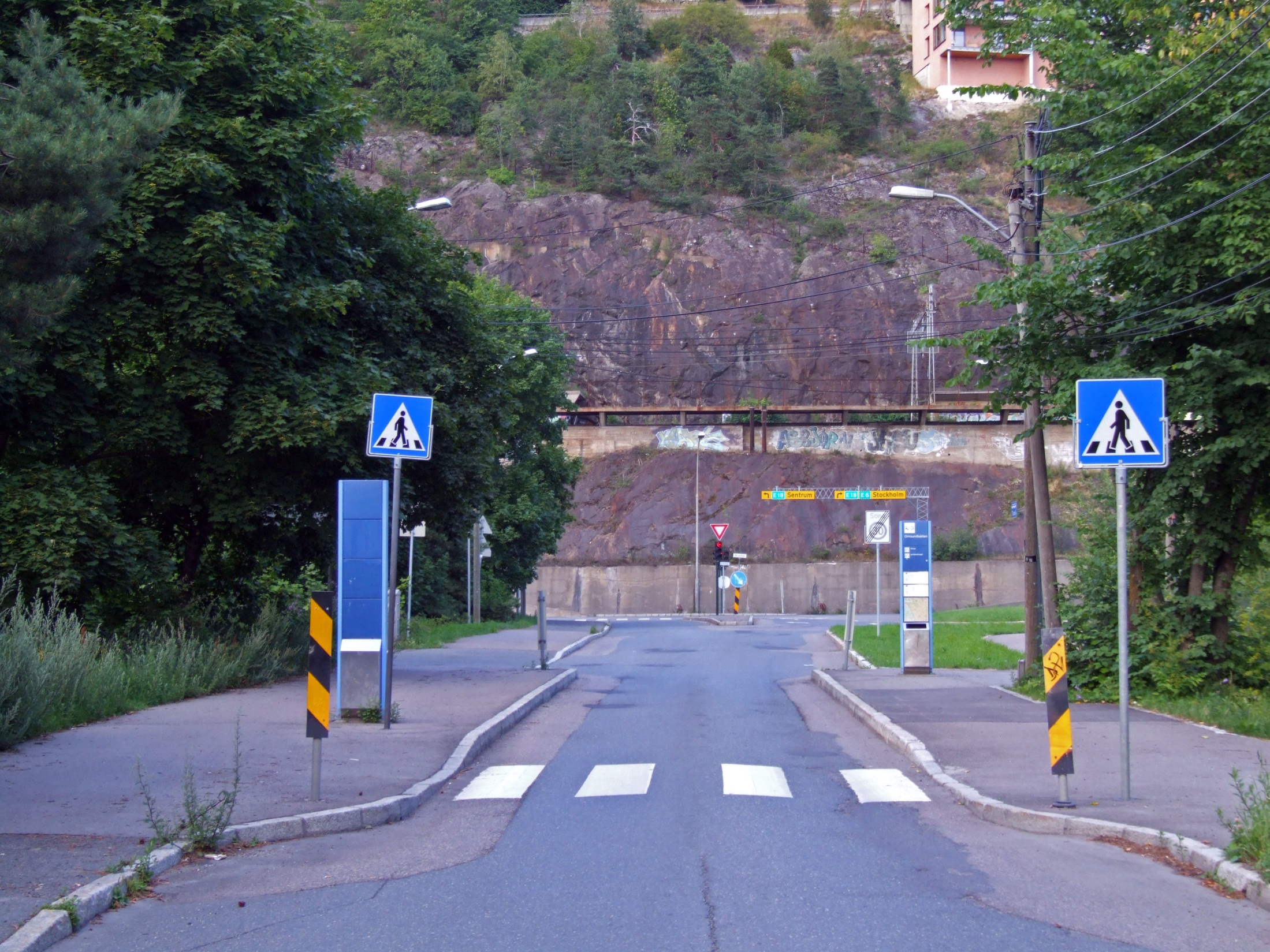 Oslo, Nórsko
Bezpečnejšie zastávky MHD
zastávka v jazdnom pruhu
„autá nemôžu byť rýchlejšie ako MHD“
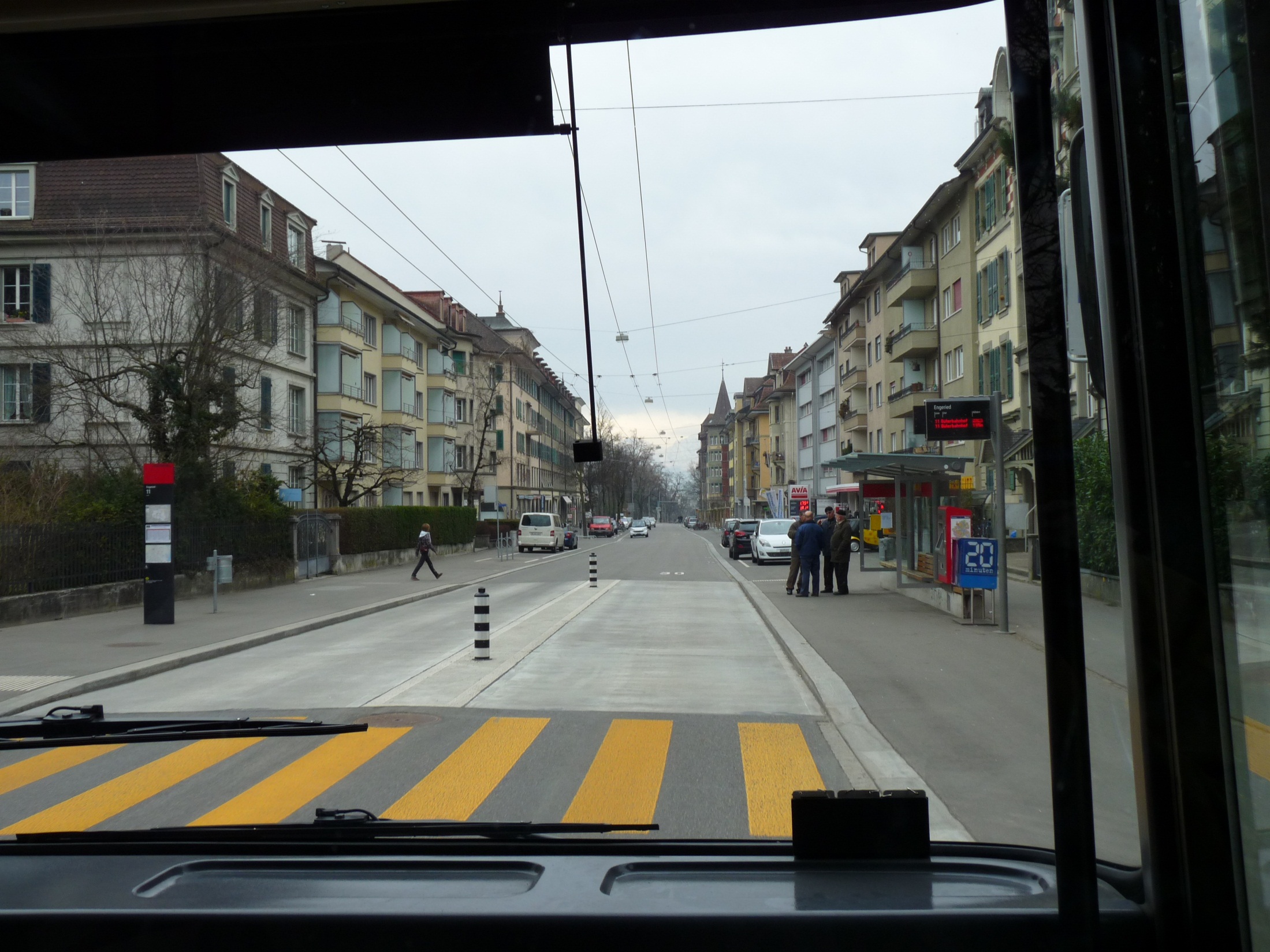 Bern, Švajčiarsko
Bezpečnejšie zastávky MHD
trolejbus po zastavení v zastávke nie je možné predbehnúť
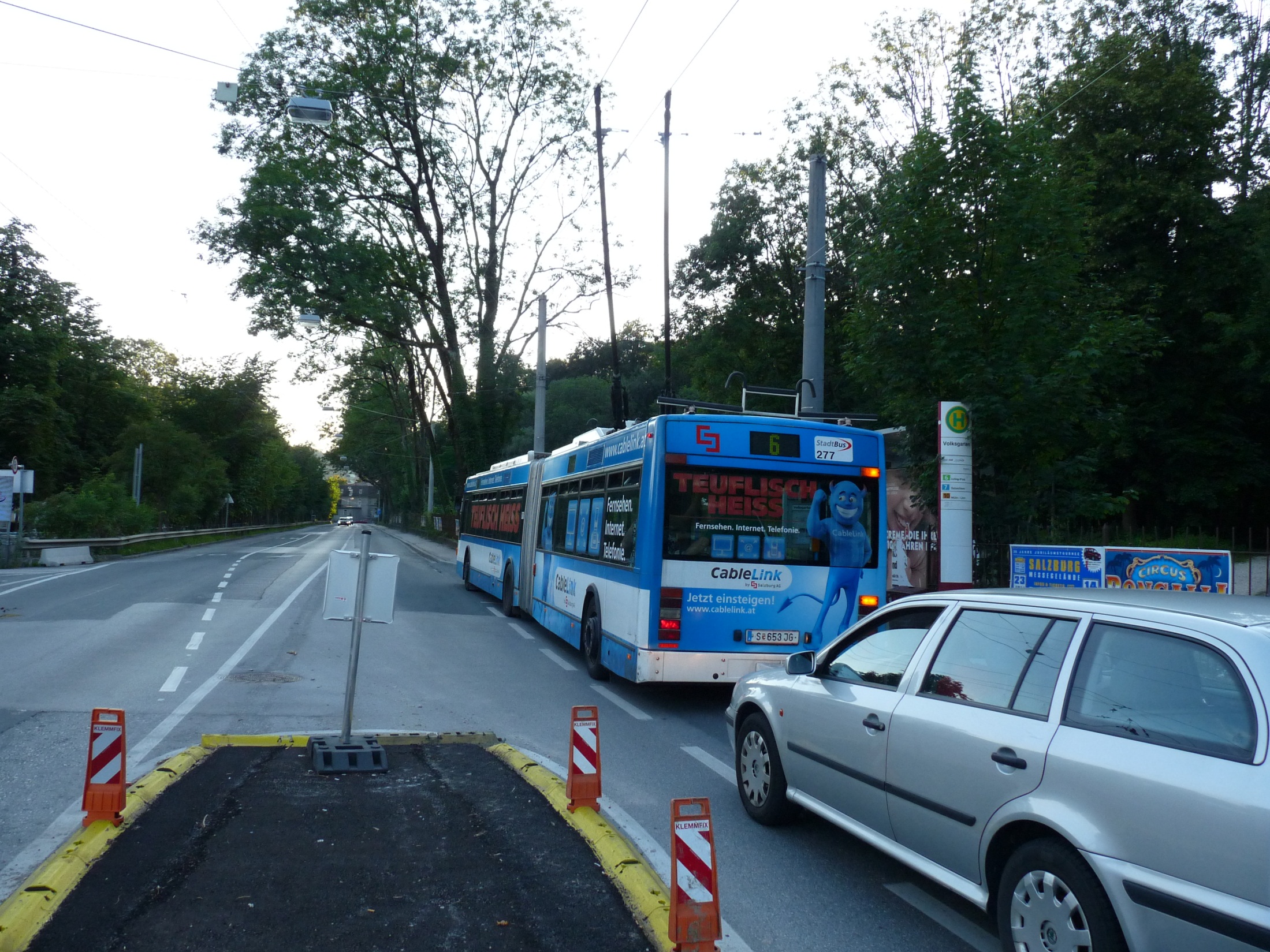 Salzburg, Rakúsko
Bezpečnejšie zastávky MHD
zastávka v jazdnom pruhu
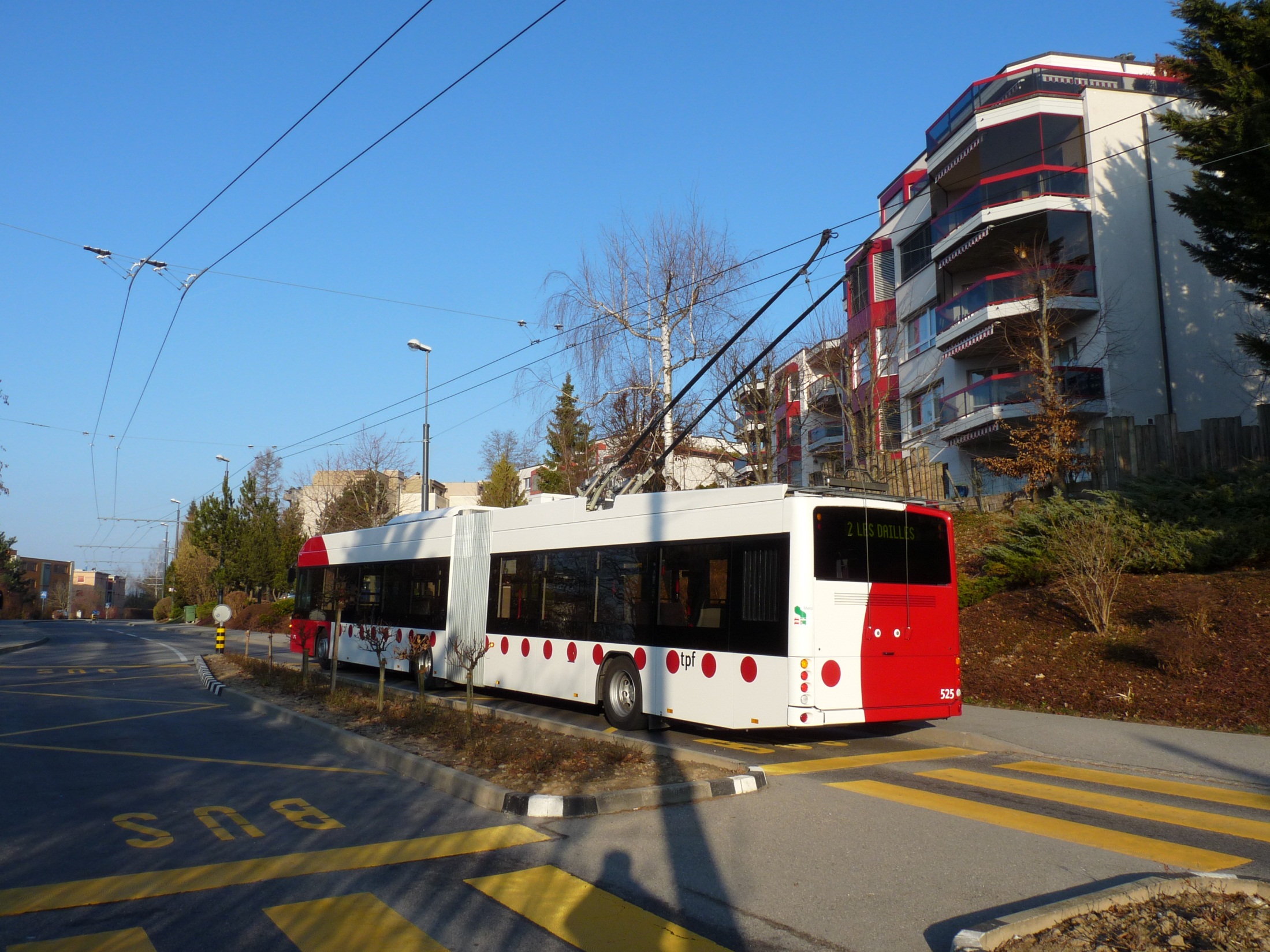 Fribourg, Švajčiarsko
Nadväznosť medzi dopravami
cyklostojany na konečnej zastávke
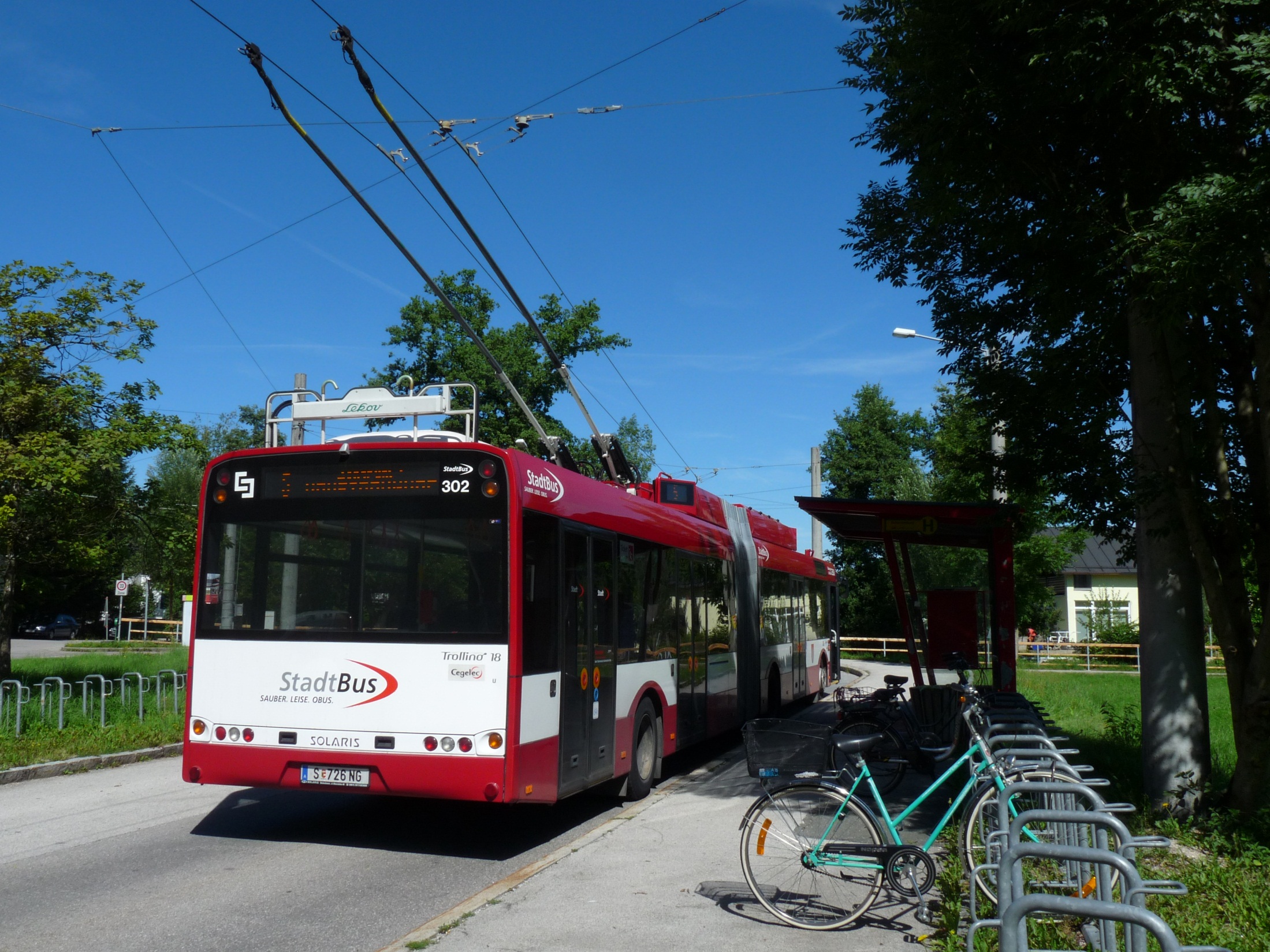 Salzburg, Rakúsko
Nadväznosť medzi dopravami
terminály P+R bez zbytočných presunov
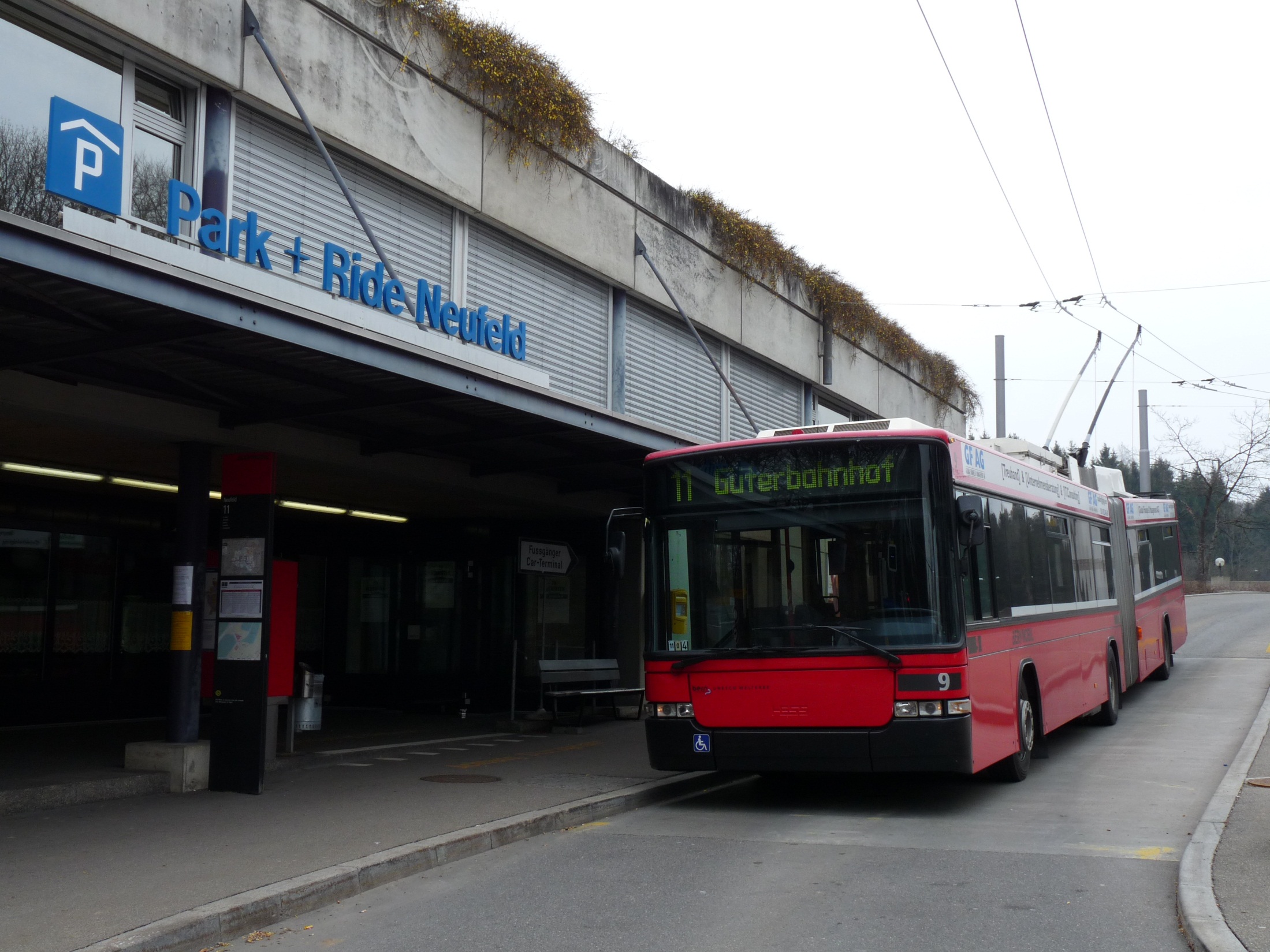 Bern, Švajčiarsko
Kvalitné informácie o doprave
online nadväznosti na iné spoje zobrazené priamo vo vozidle
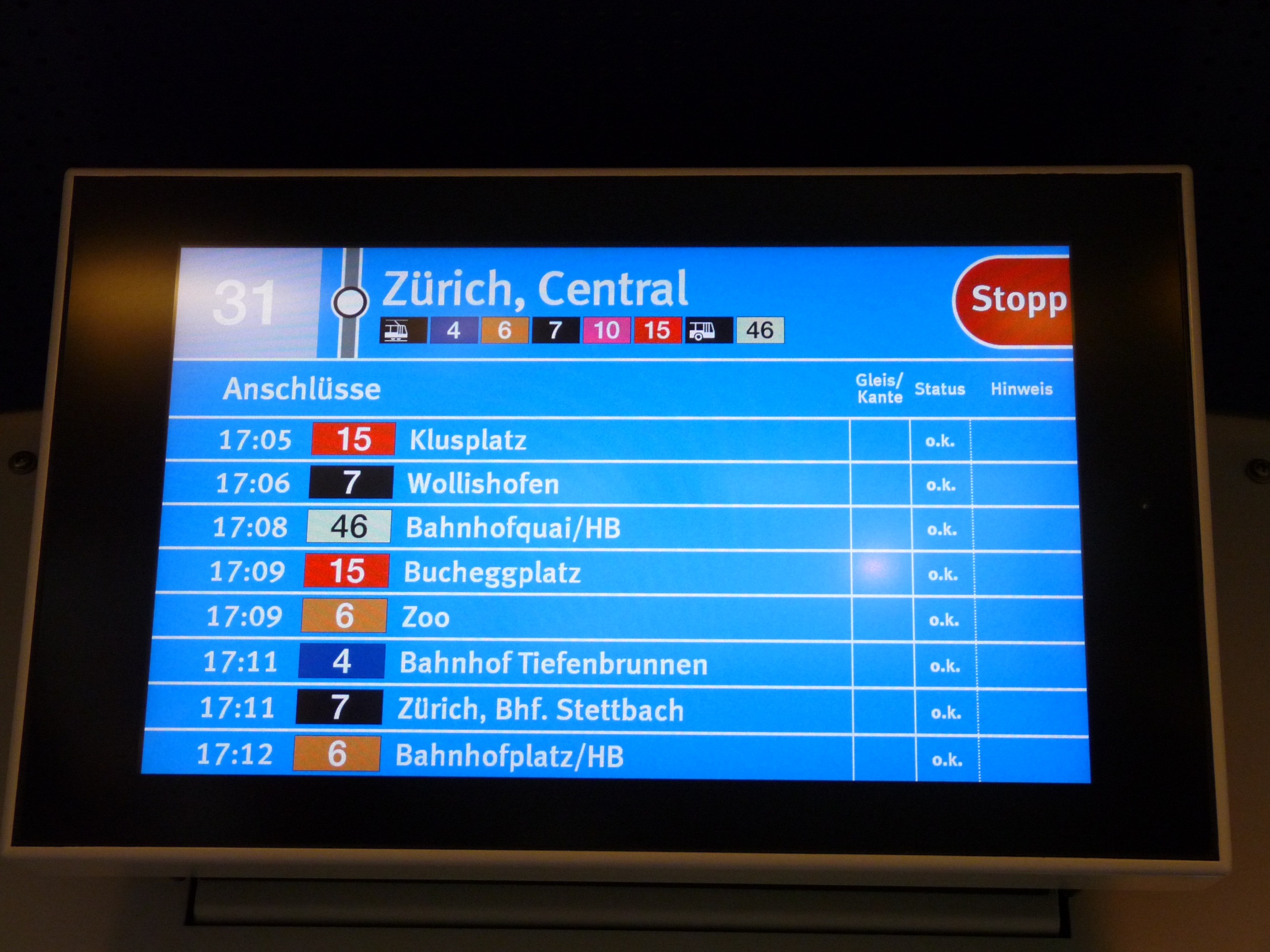 Zürich, Švajčiarsko
Kvalitné informácie o doprave
zobrazenie možných prestupov na trase
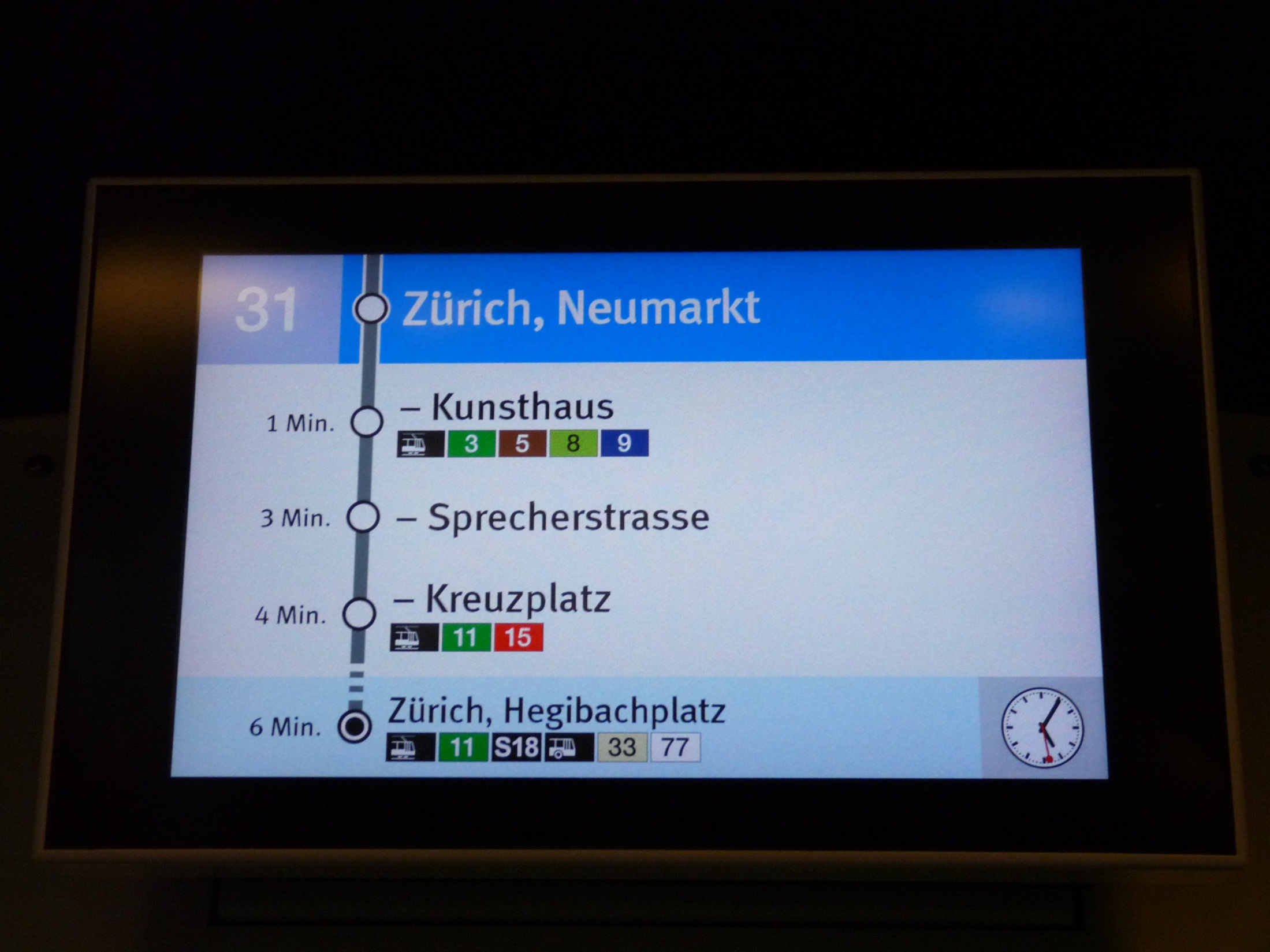 Zürich, Švajčiarsko
Dopravná infraštruktúrav obciach
Ďakujem za pozornosť